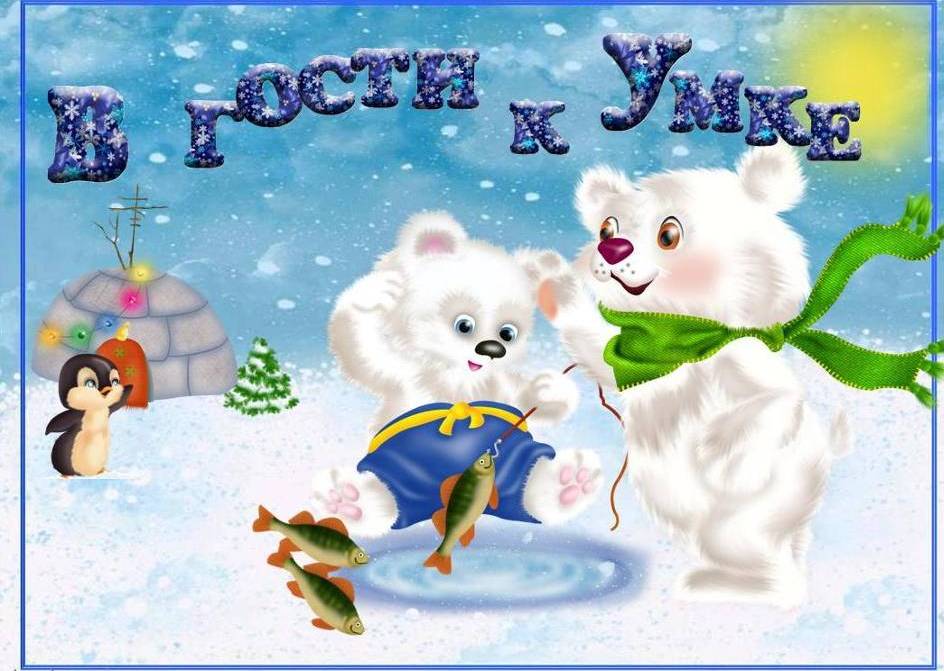 Мультимедийная игра
 по формированию элементарных математических представлений 
для детей 5-6 лет
Выполнила воспитатель д/с «Колобок»
 ГБОУ ООШ пос. Михеевка м.р. Пестравский 
 Гребешкова Валентина Николаевна
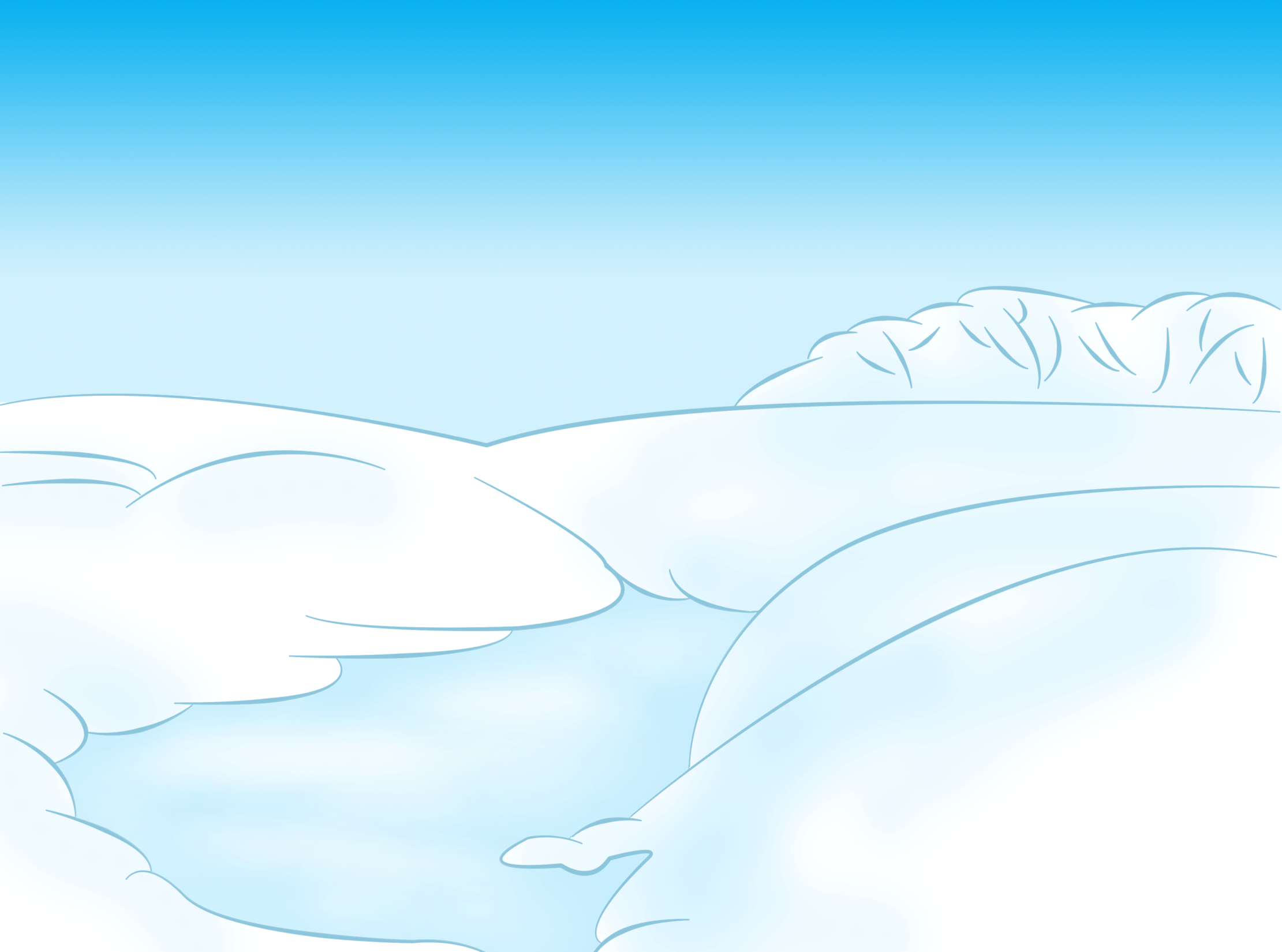 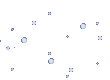 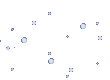 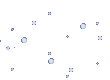 Помоги Умке посчитать снежки 
(Счет от 1 до 10)
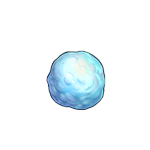 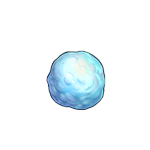 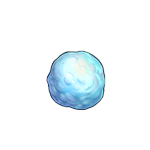 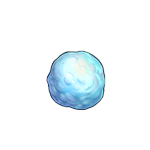 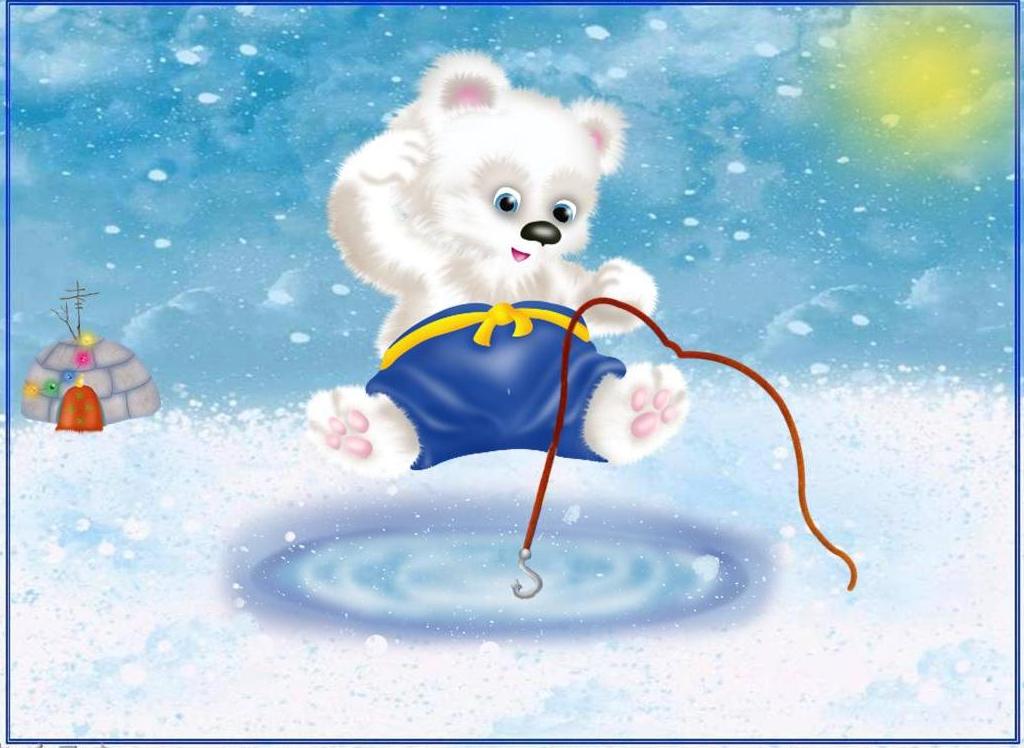 5
6
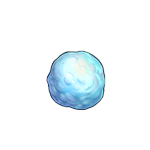 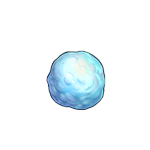 3
4
7
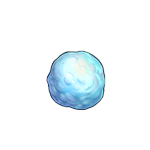 3
2
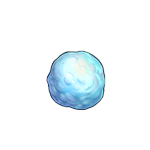 8
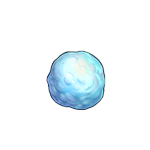 9
1
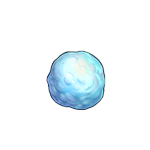 10
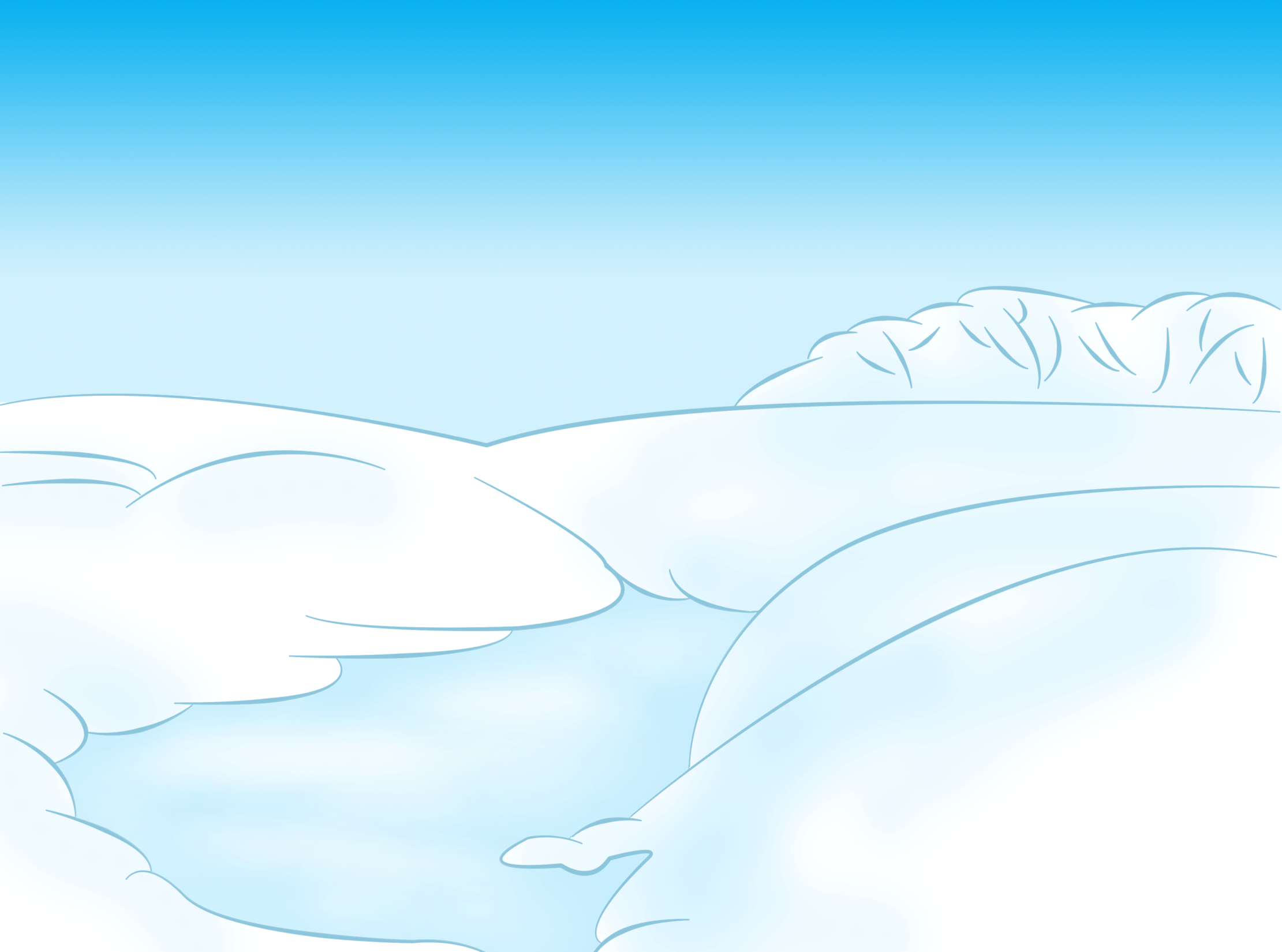 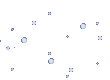 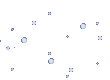 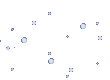 Игра в снежки
(обратный счет)
0
5
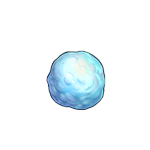 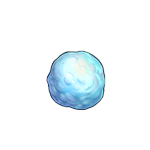 6
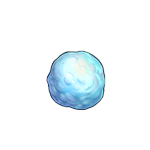 4
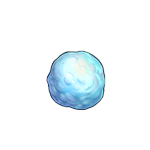 3
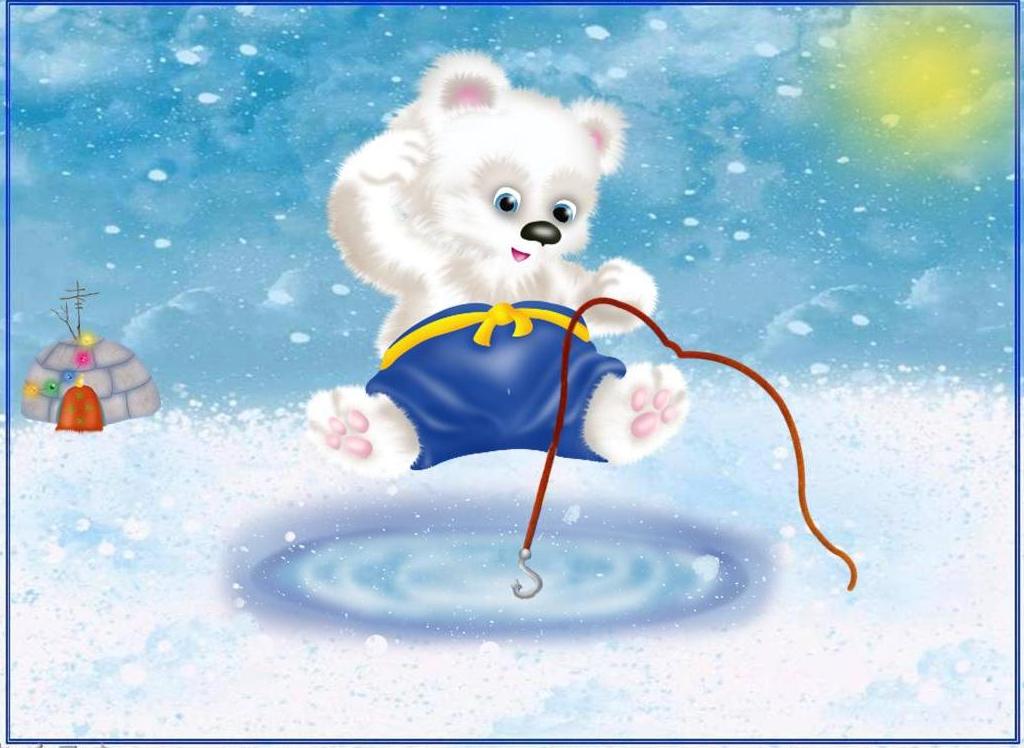 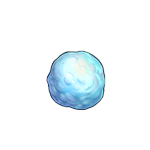 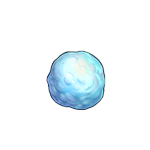 3
10
2
8
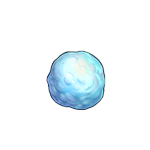 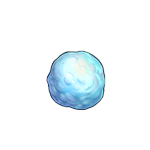 1
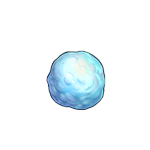 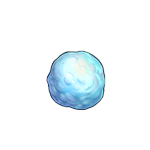 9
7
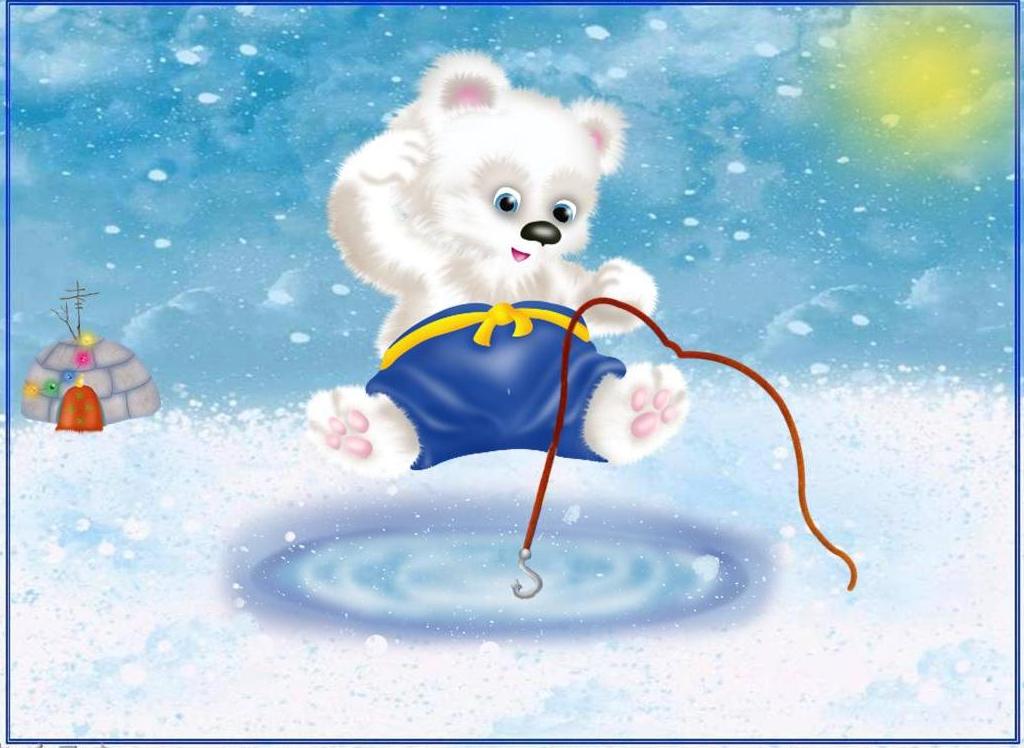 Сколько рыбок поймал Умка? Найди соответствующую цифру
8
7
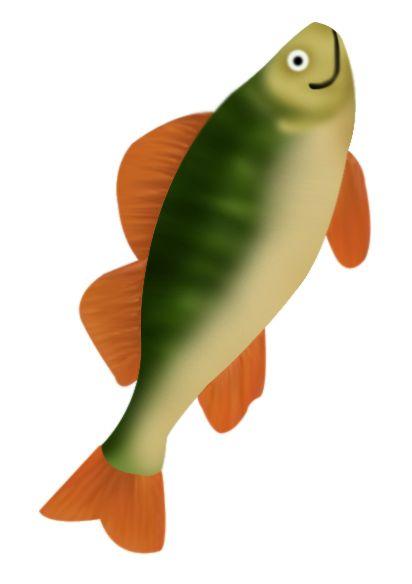 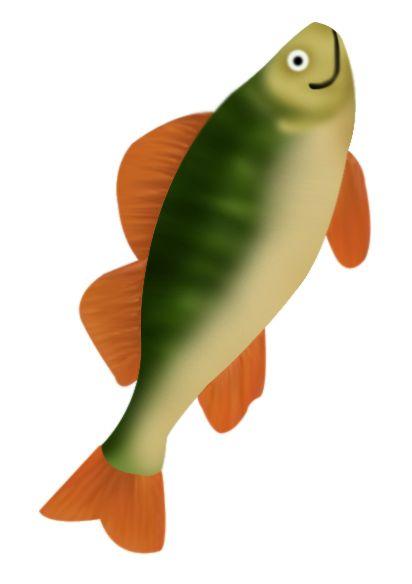 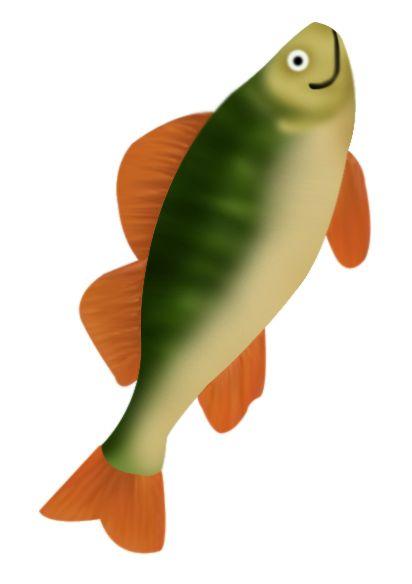 9
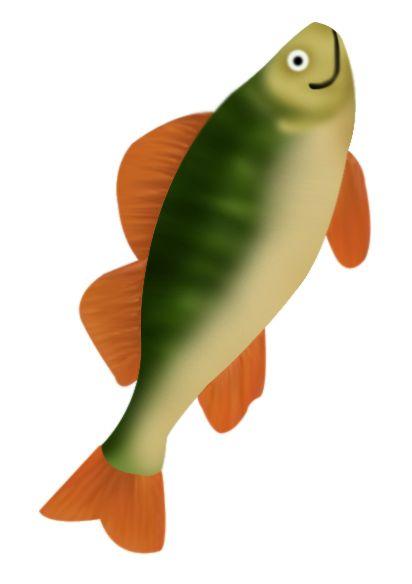 6
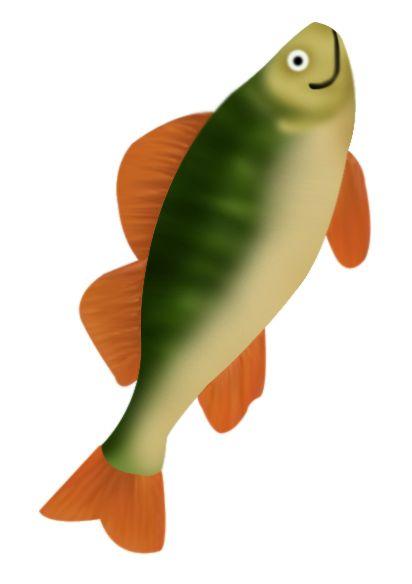 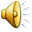 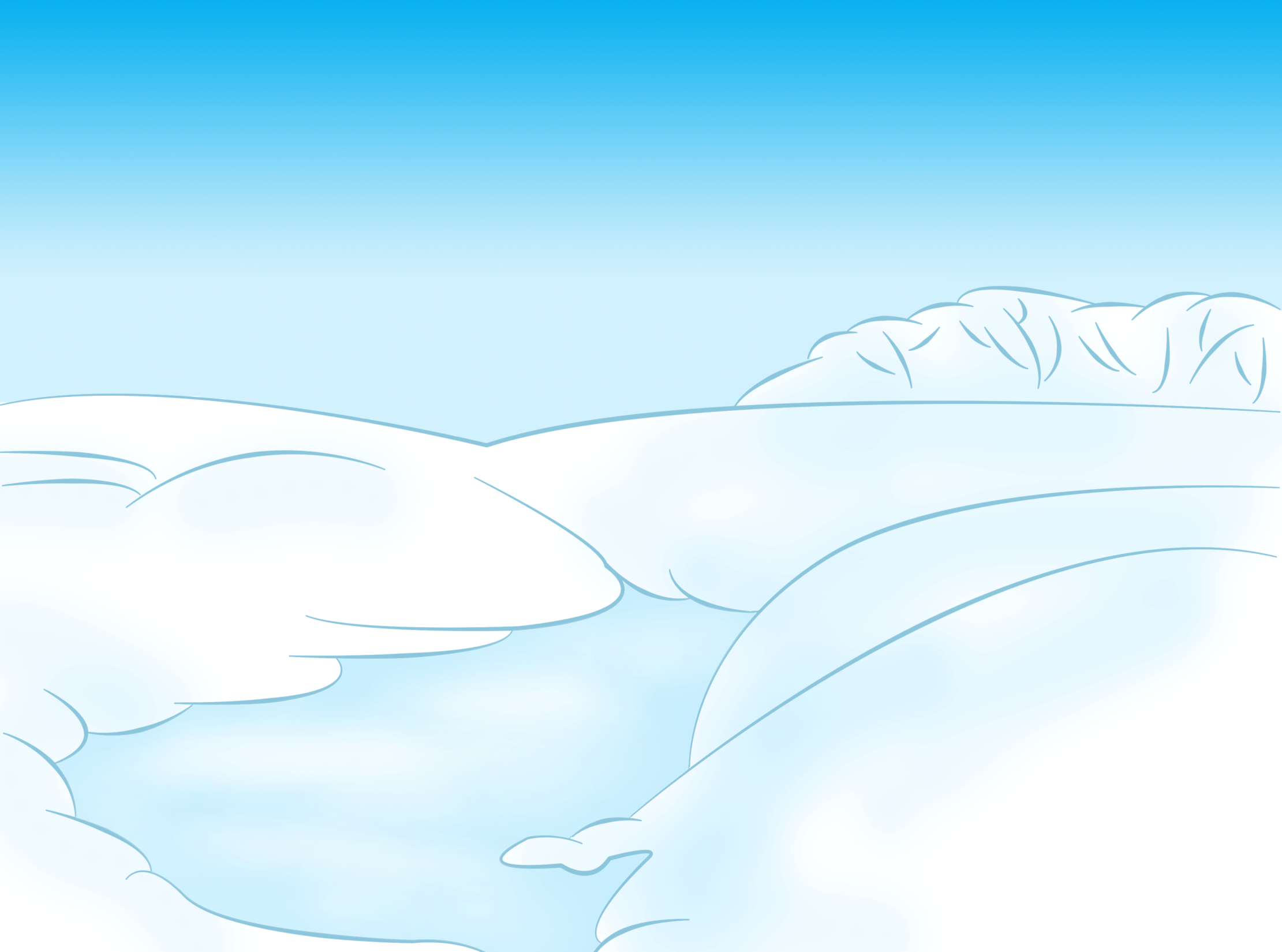 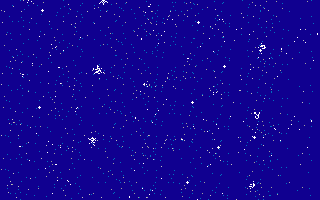 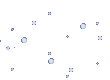 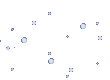 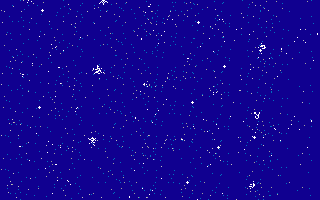 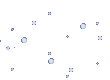 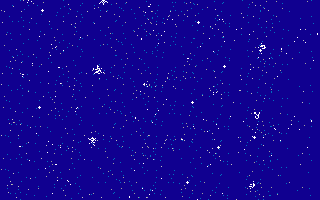 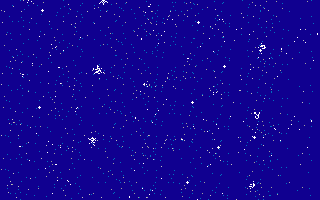 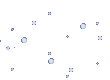 Сколько   пингвинов ты видишь?
10
8
6
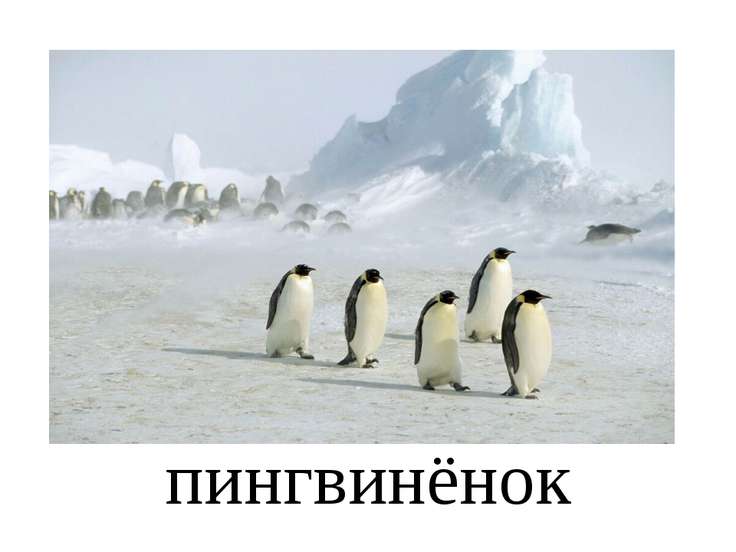 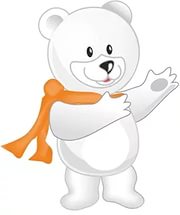 7
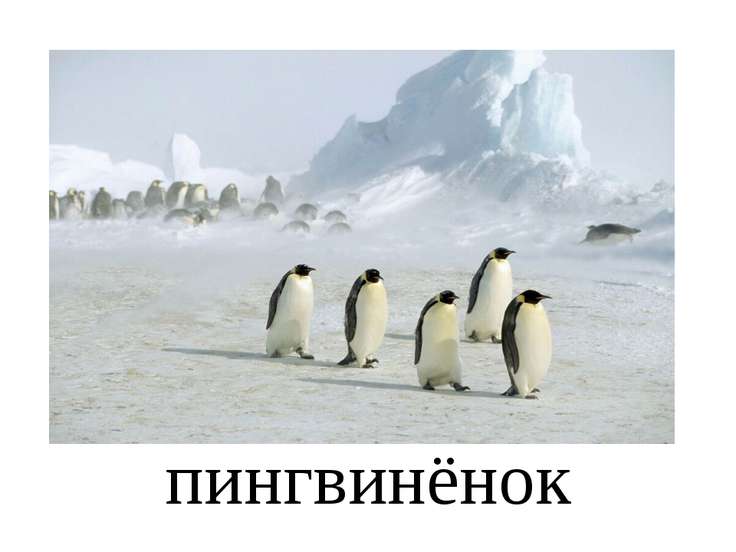 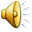 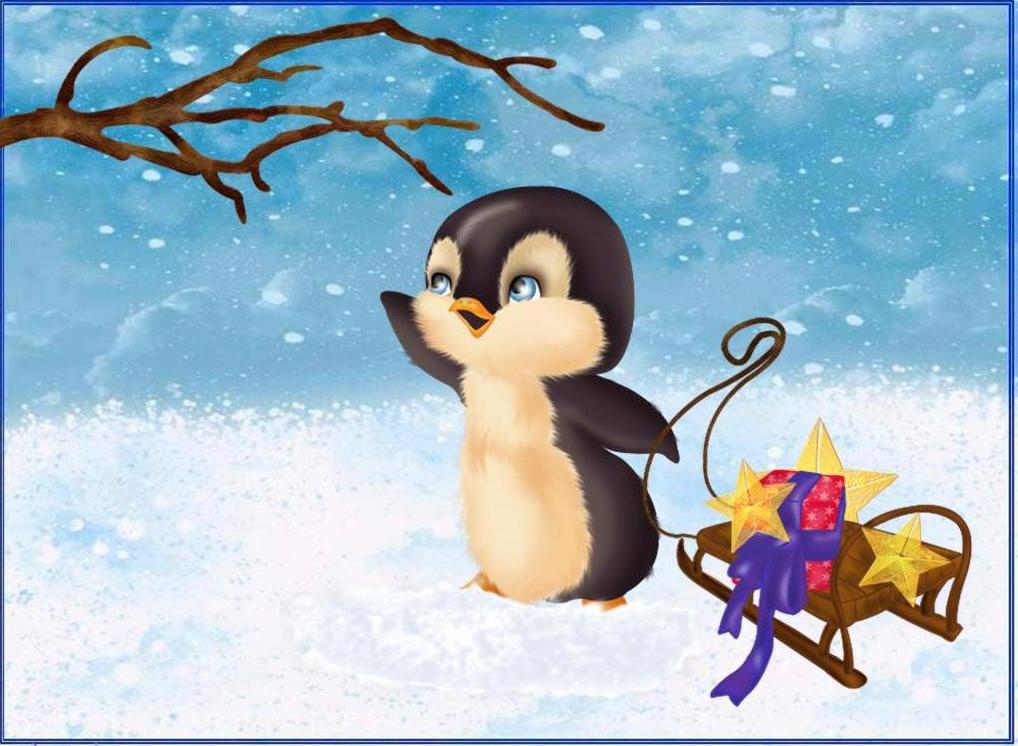 Найди цифру соответствующую количеству звёзд
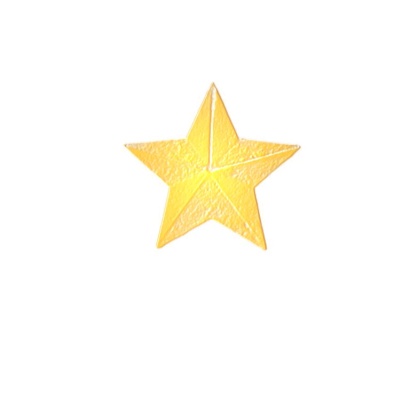 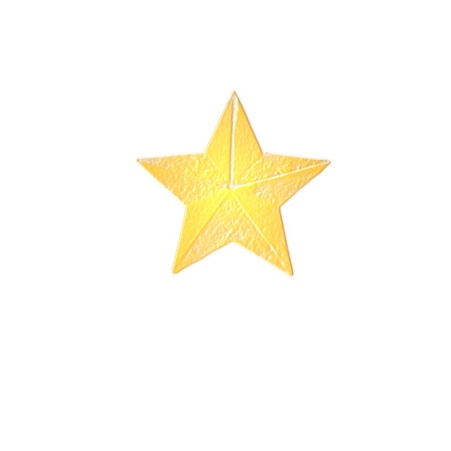 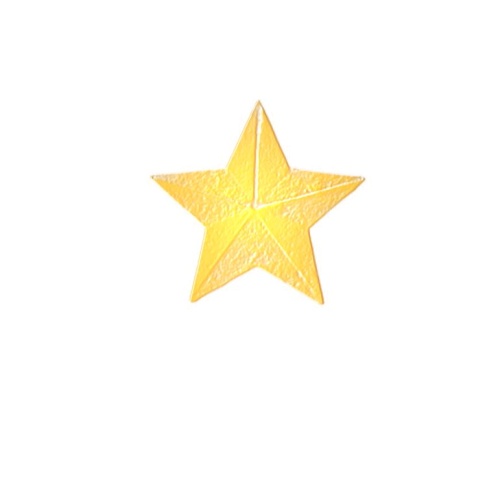 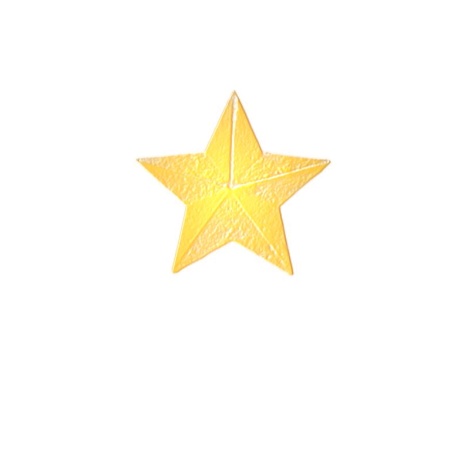 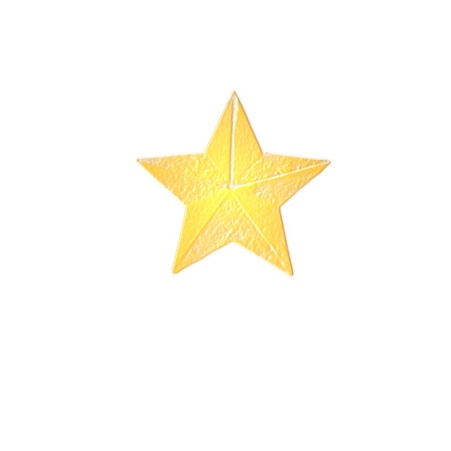 6
7
5
8
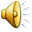 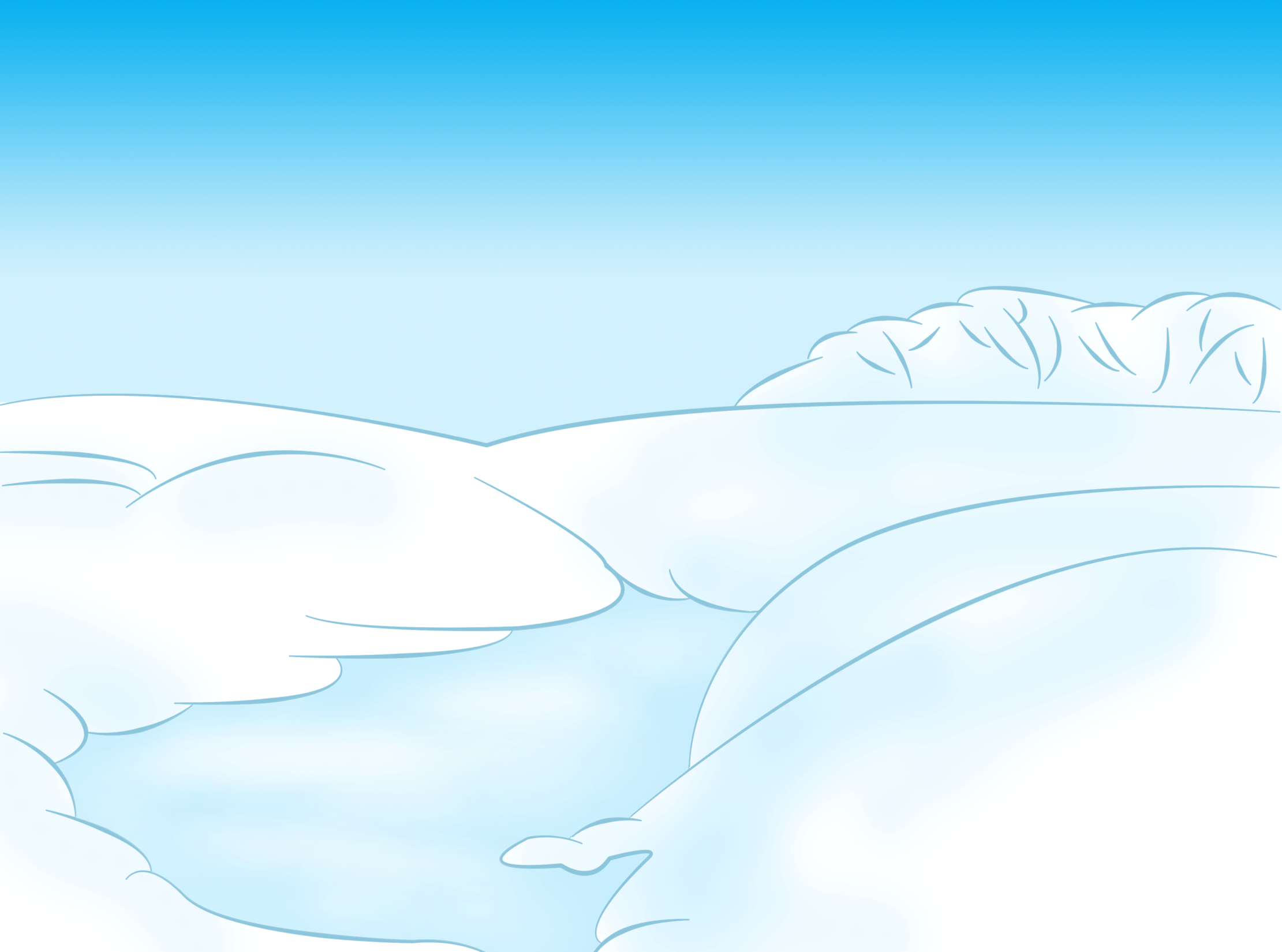 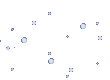 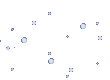 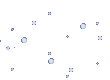 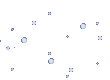 Сколько  ёлочек ты видишь?
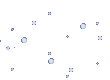 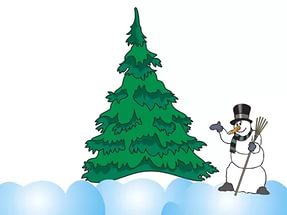 10
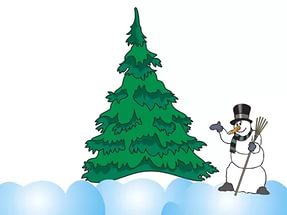 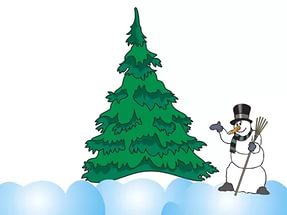 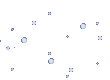 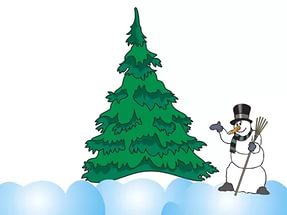 8
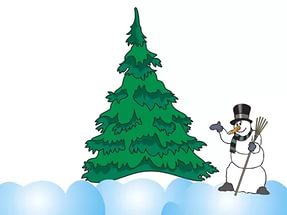 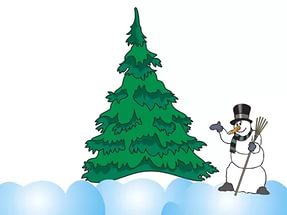 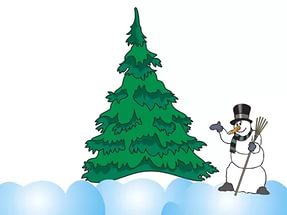 6
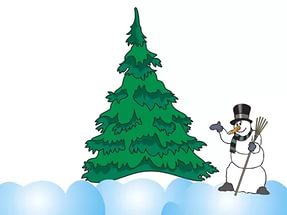 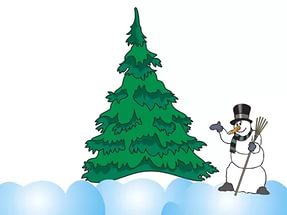 9
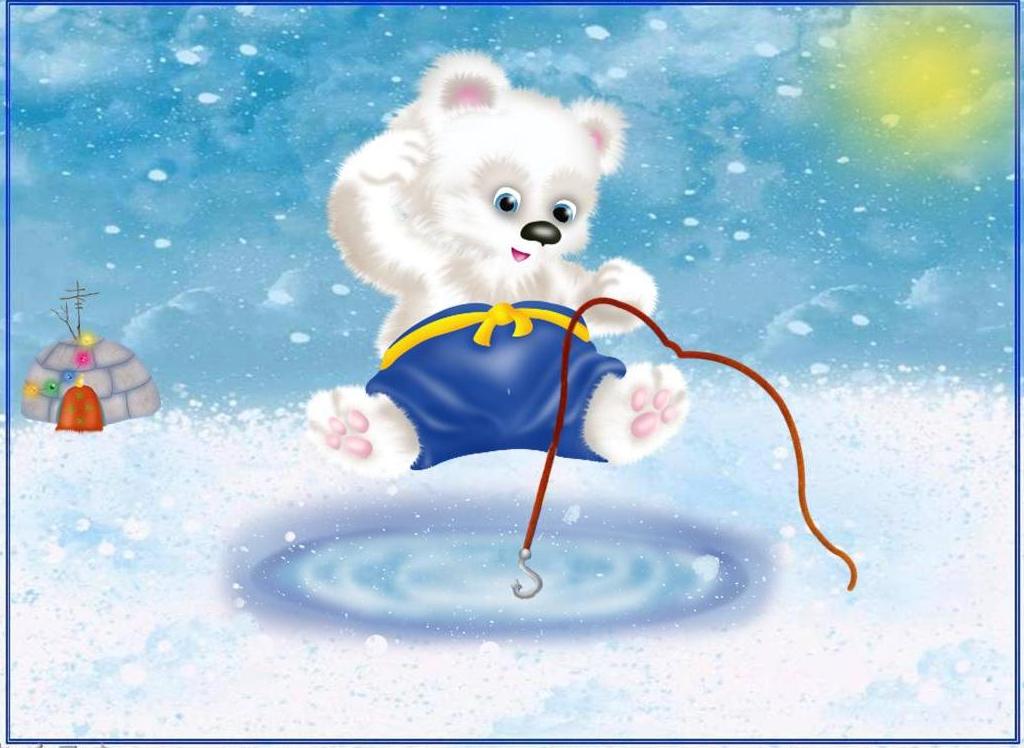 7
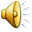 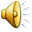 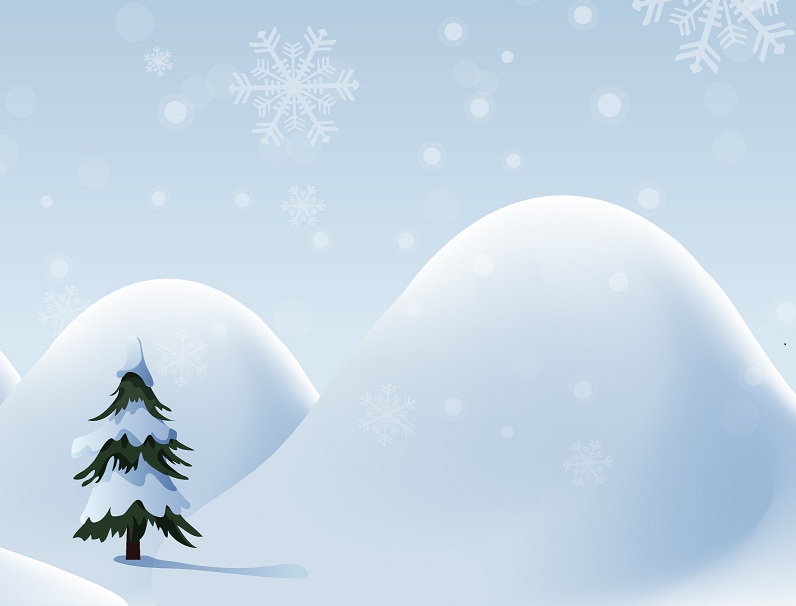 Вставь  «соседей» данного числа
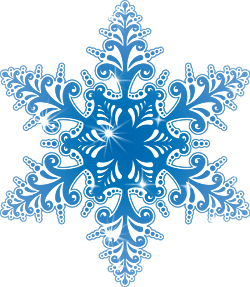 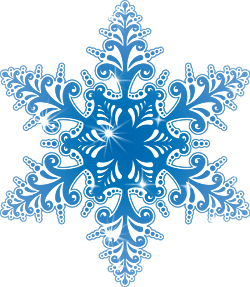 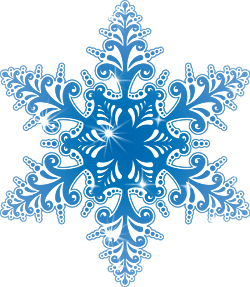 5
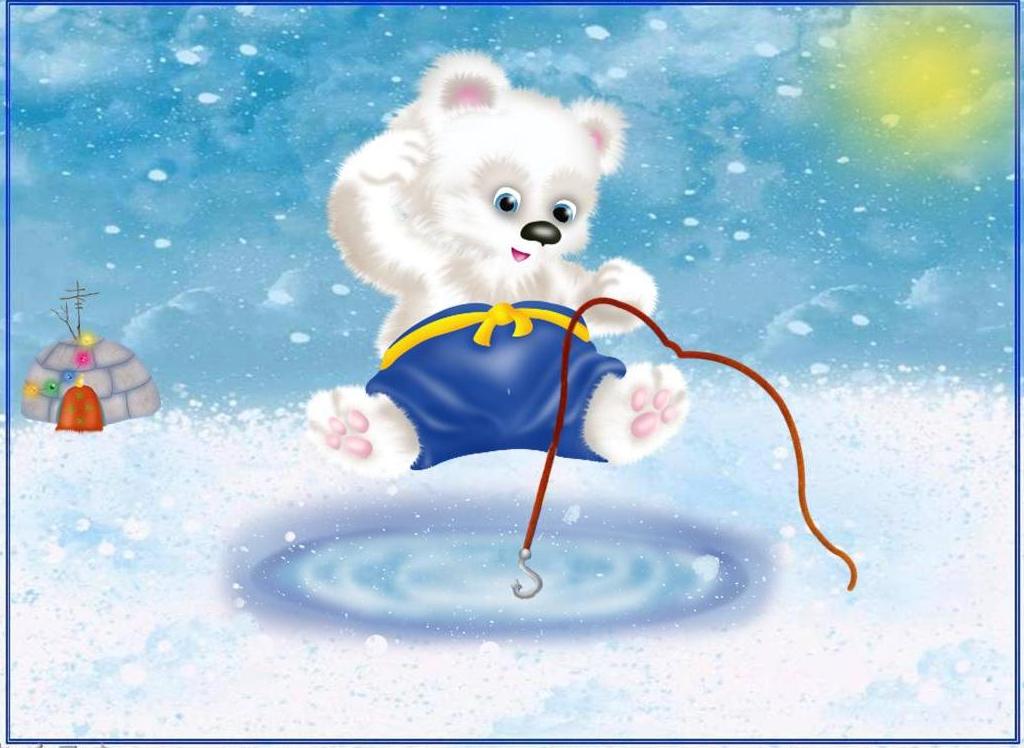 10
4
5
6
7
8
9
1
2
3
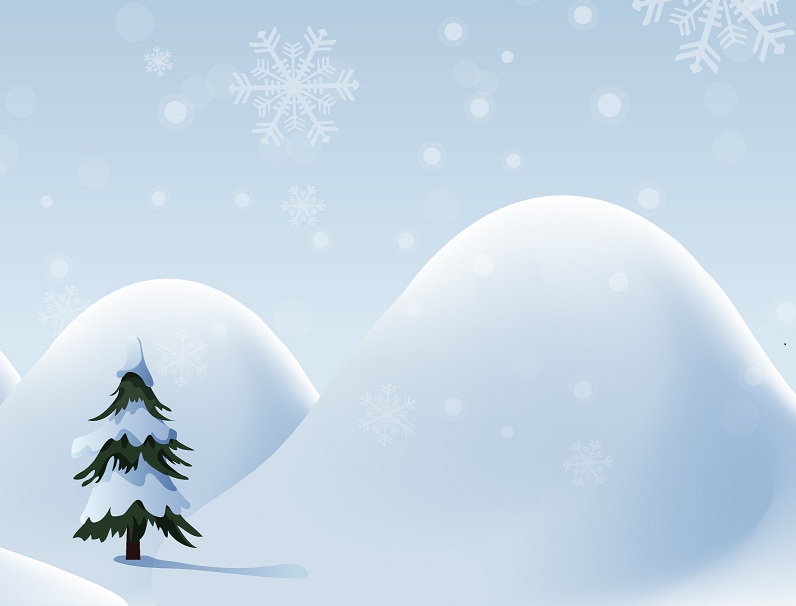 Вставь  «соседей» данного числа
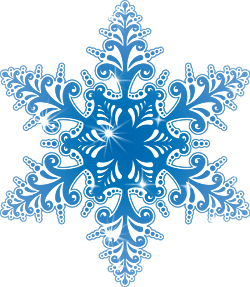 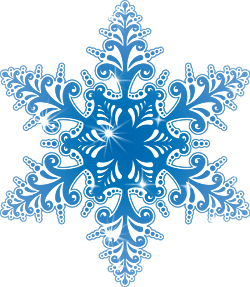 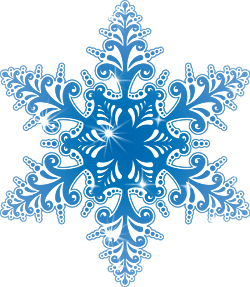 7
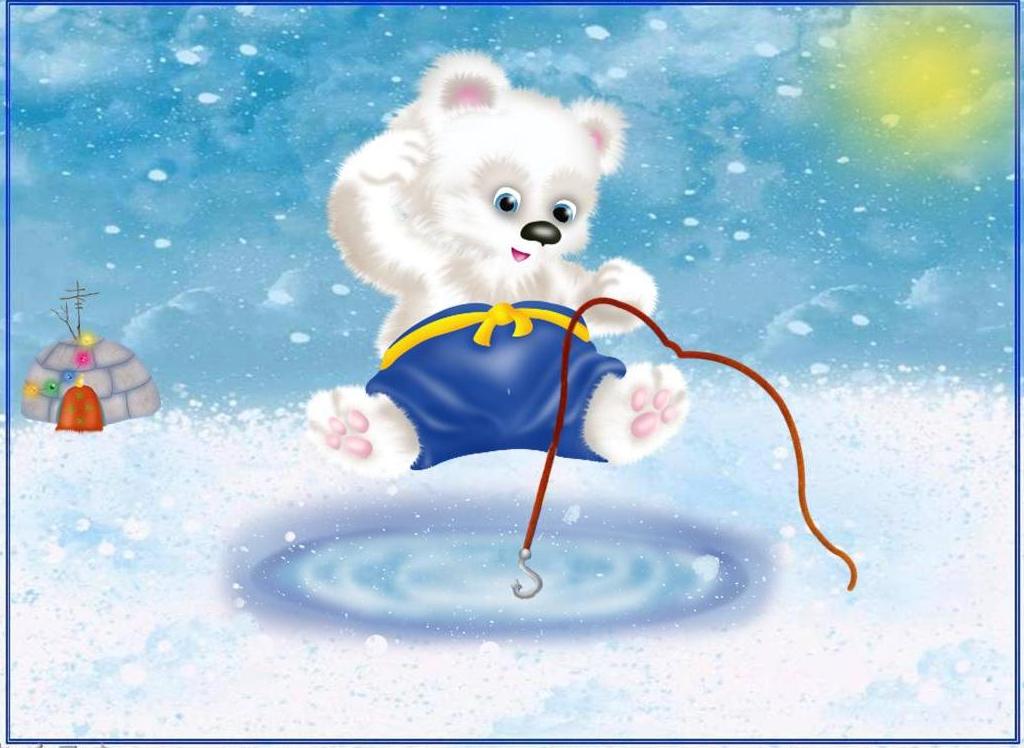 10
1
2
3
4
5
6
8
9
7
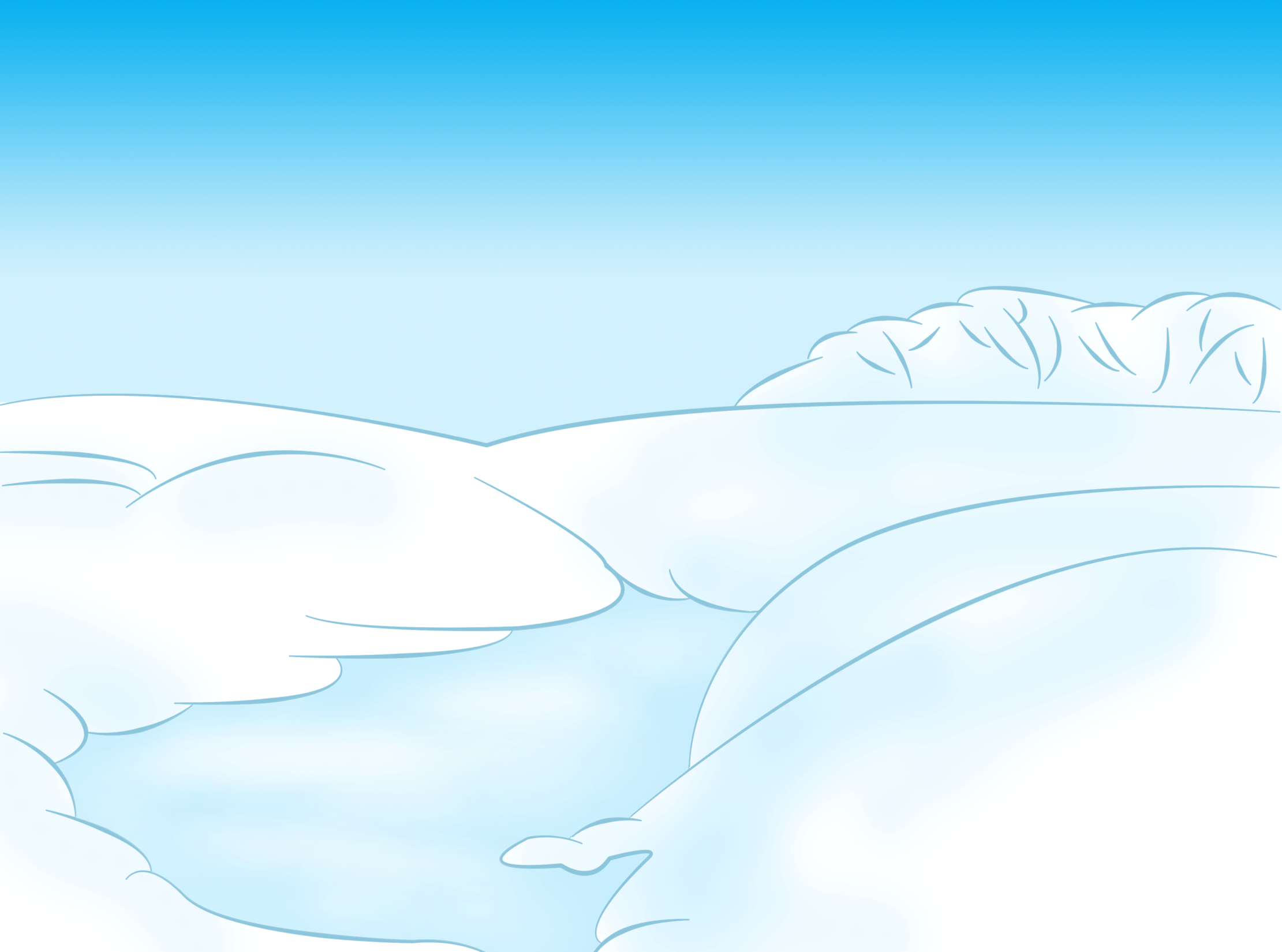 Вставь пропущенную цифру
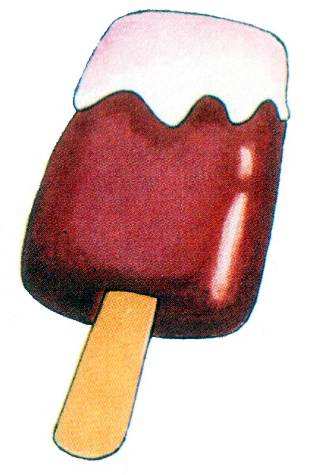 3
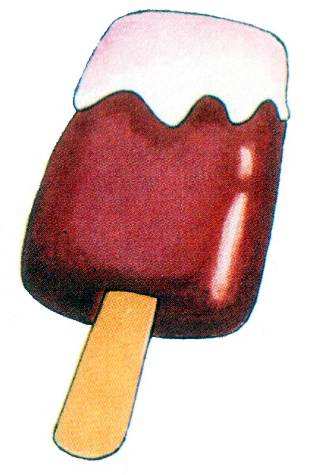 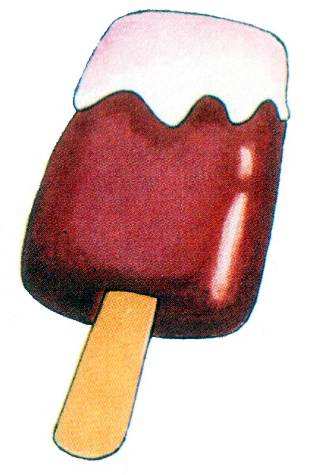 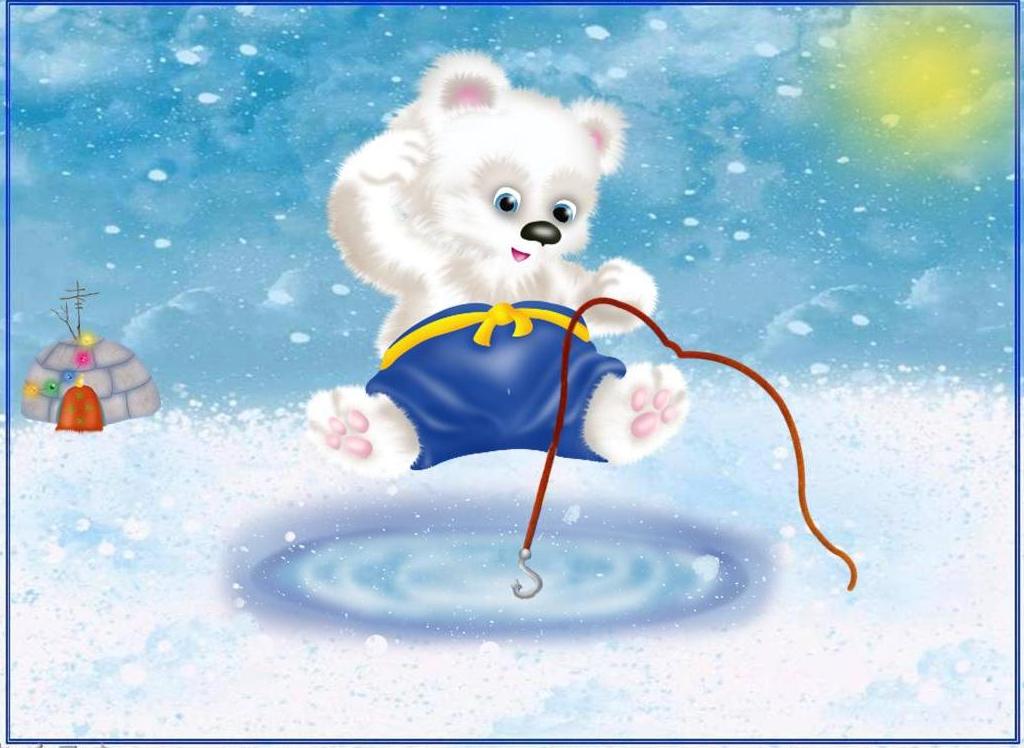 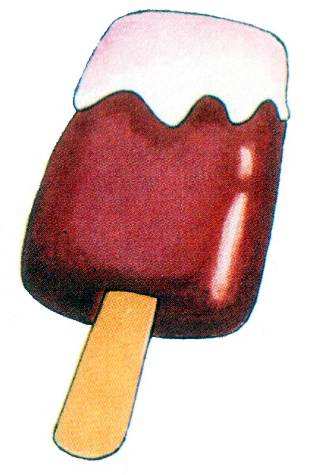 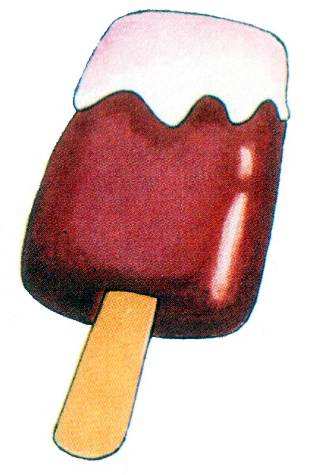 1
5
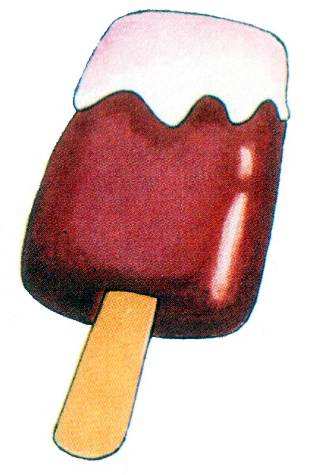 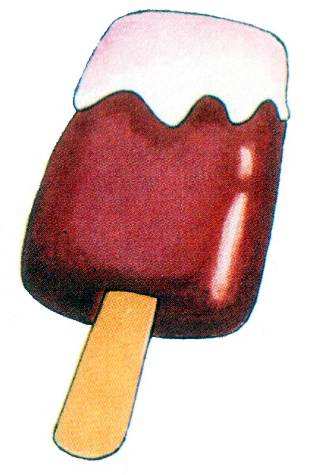 7
1
2
3
4
5
6
7
8
9
0
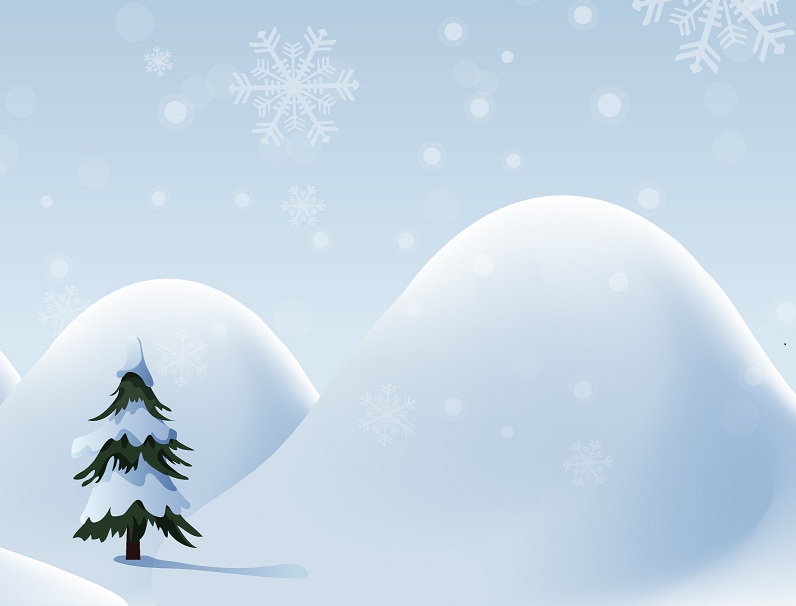 На каком по счёту месте находится  пятиконечная звезда?
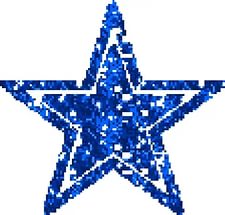 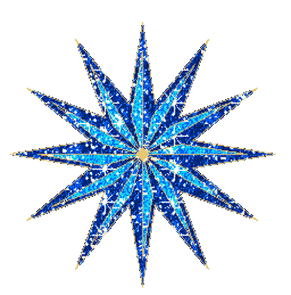 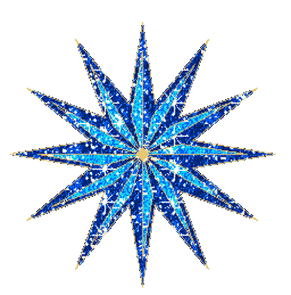 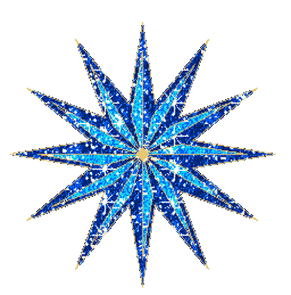 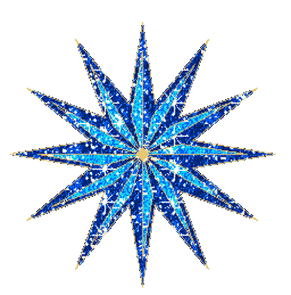 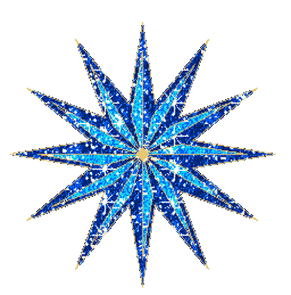 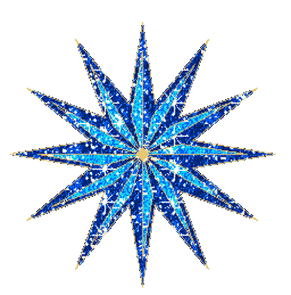 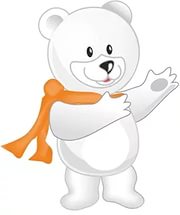 3
2
5
6
1
4
7
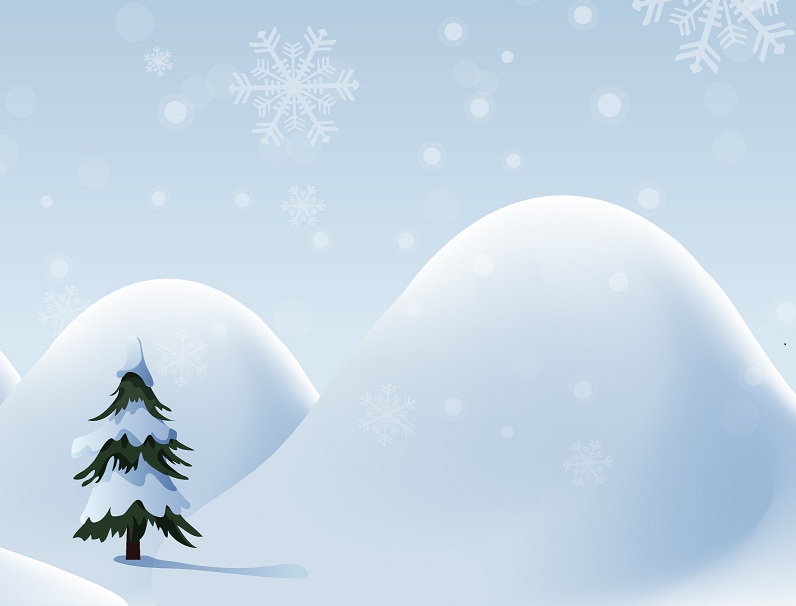 На каком по счёту месте находится  пятиконечная звезда?
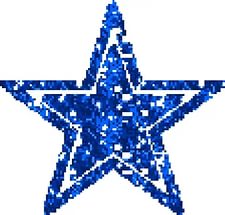 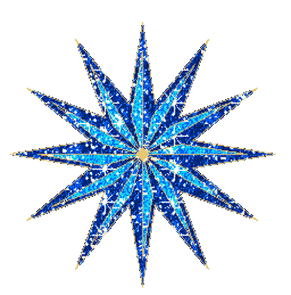 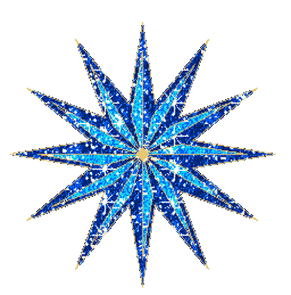 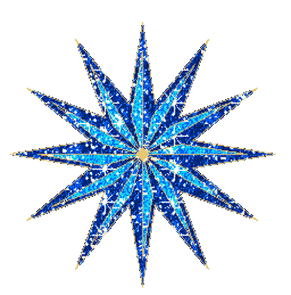 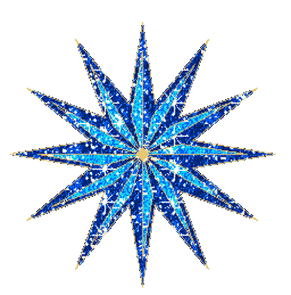 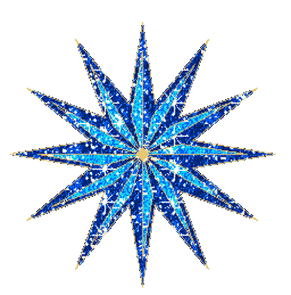 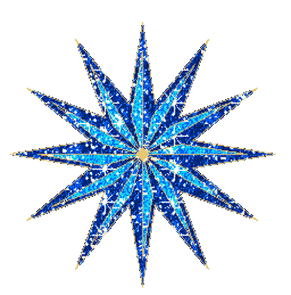 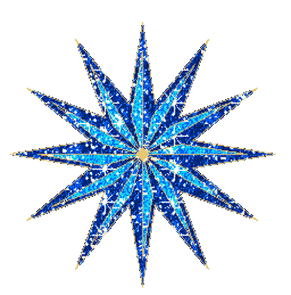 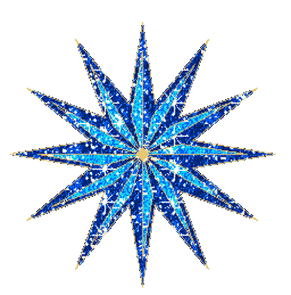 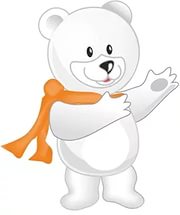 5
3
2
9
6
7
1
8
4
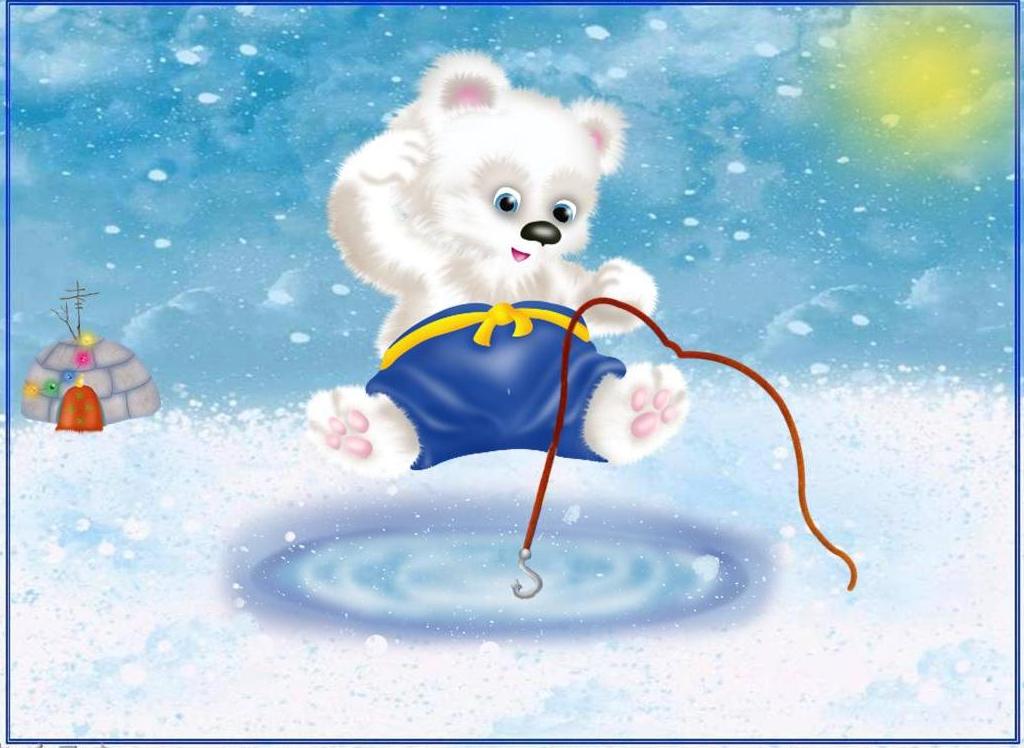 Найди цифру соответствующую количеству  рыб в чашках
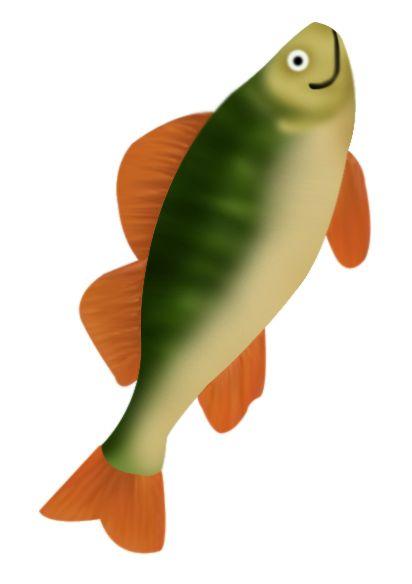 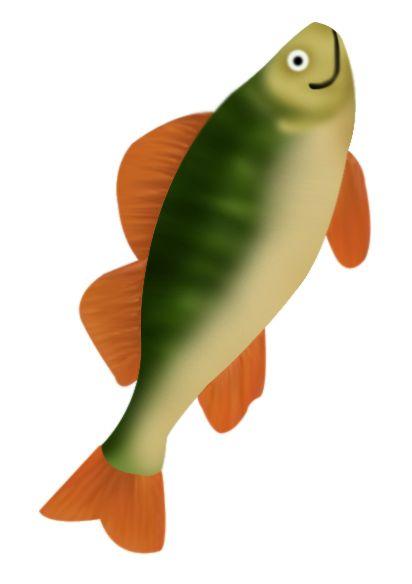 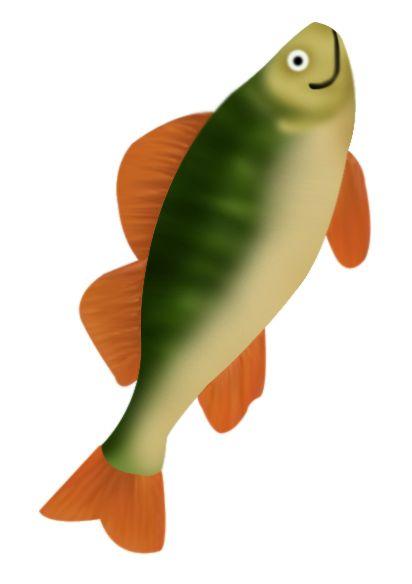 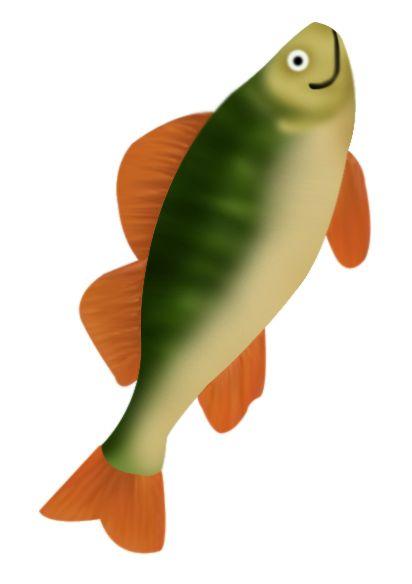 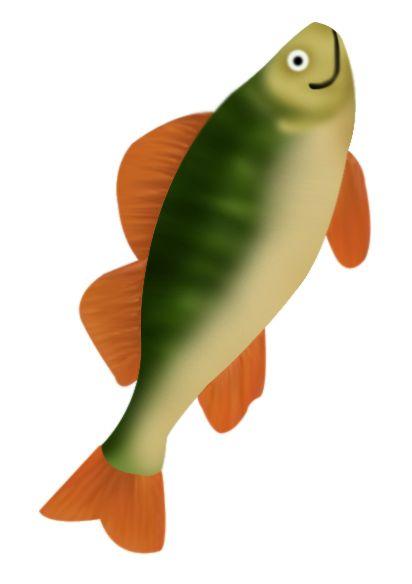 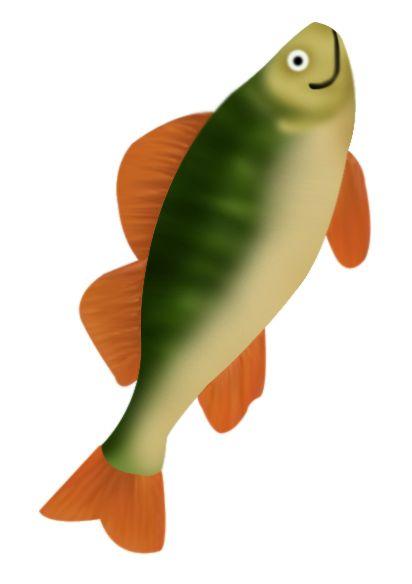 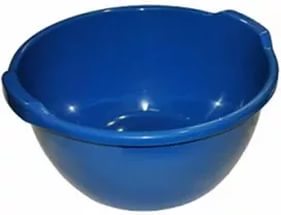 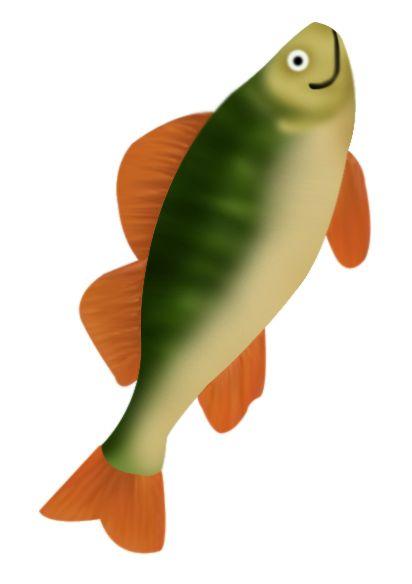 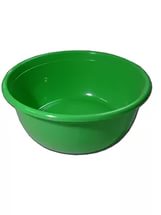 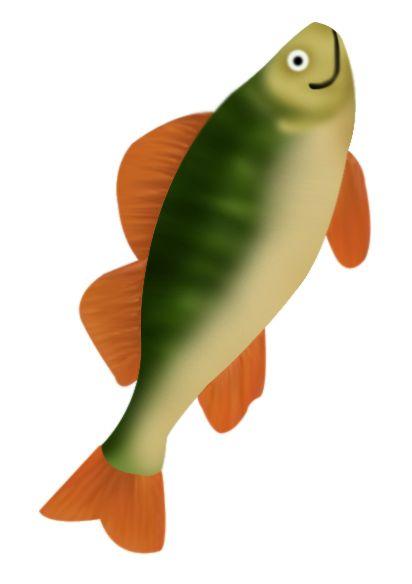 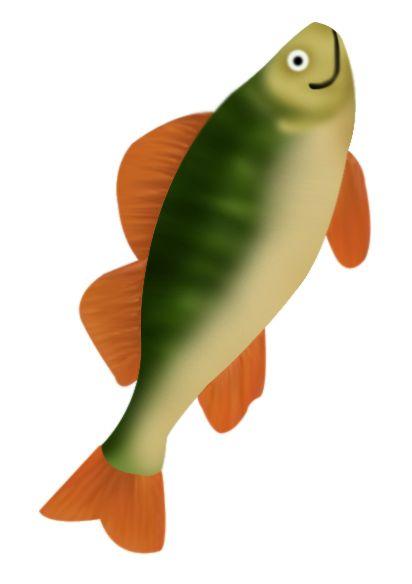 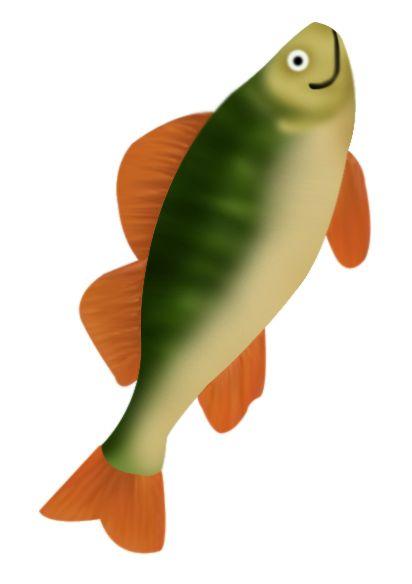 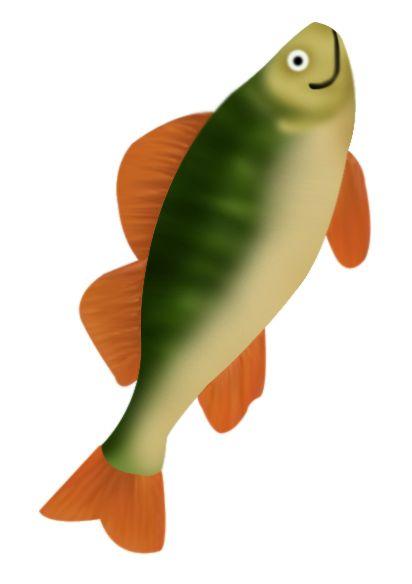 0
1
2
3
4
5
6
7
8
9
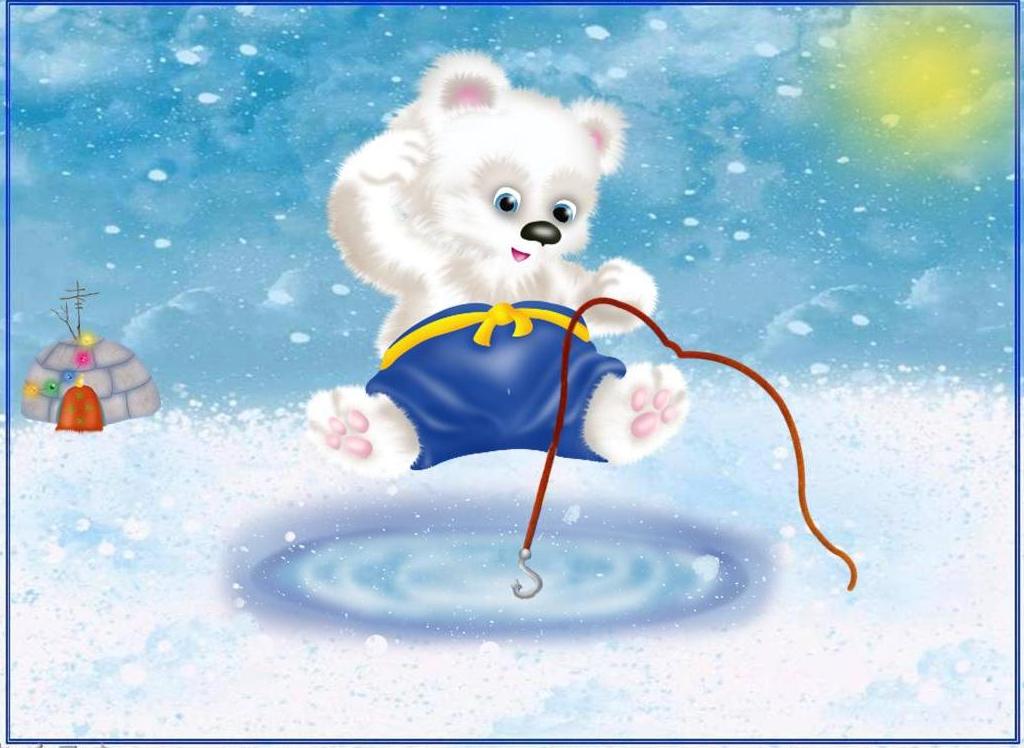 Сравни количество рыб в чашках и поставь нужный знак
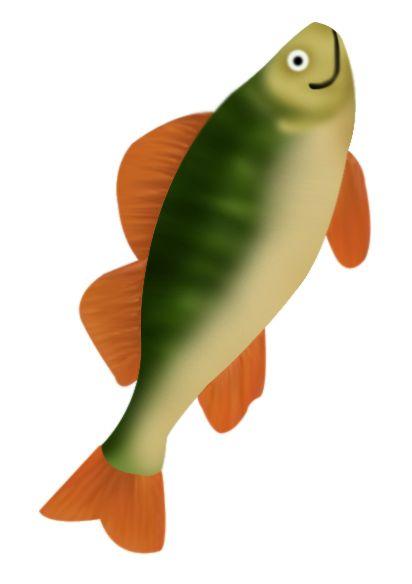 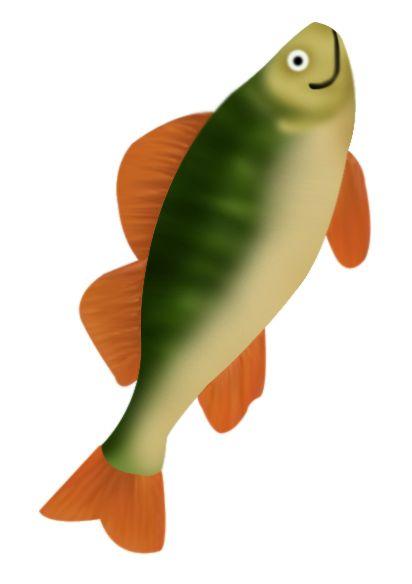 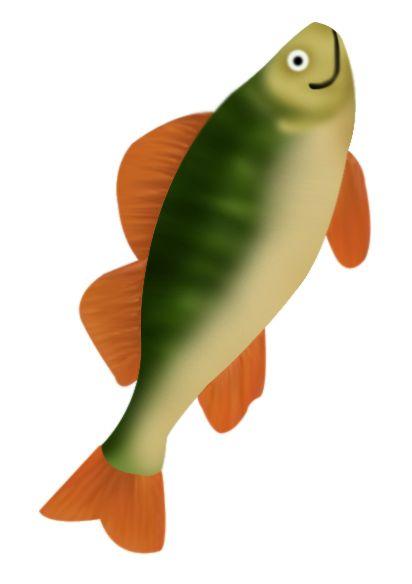 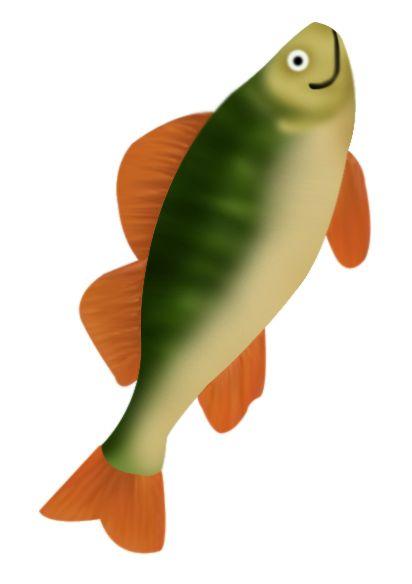 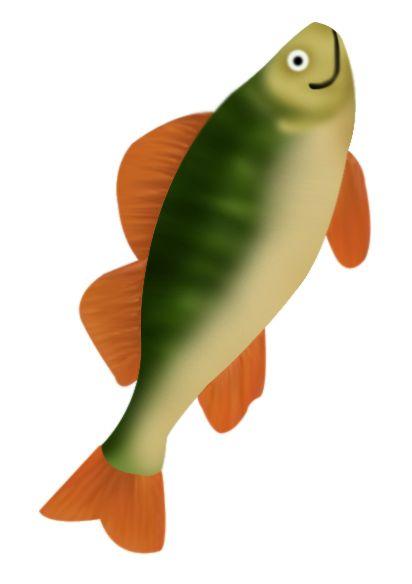 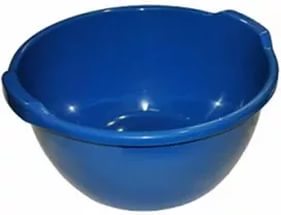 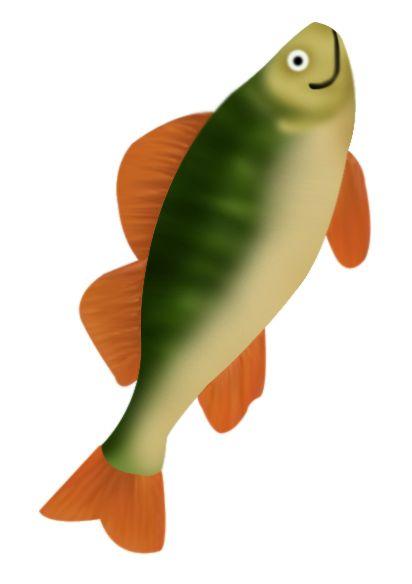 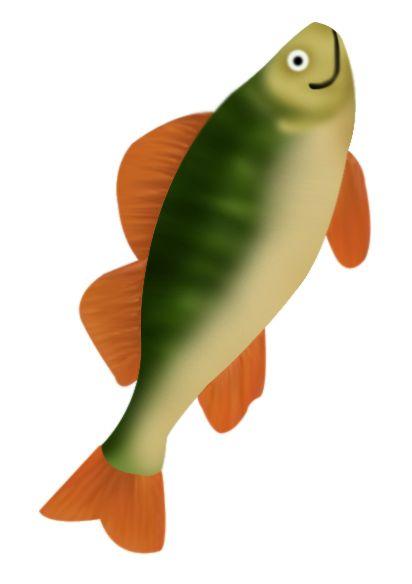 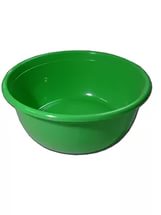 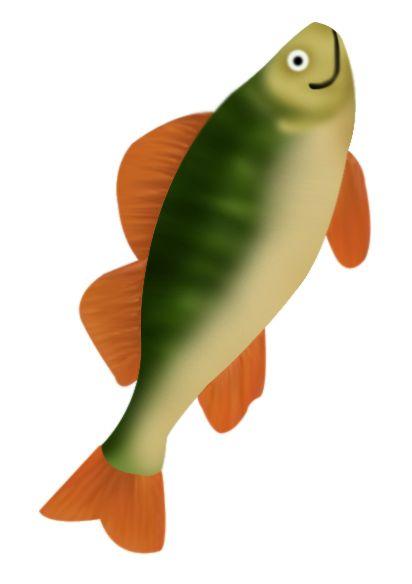 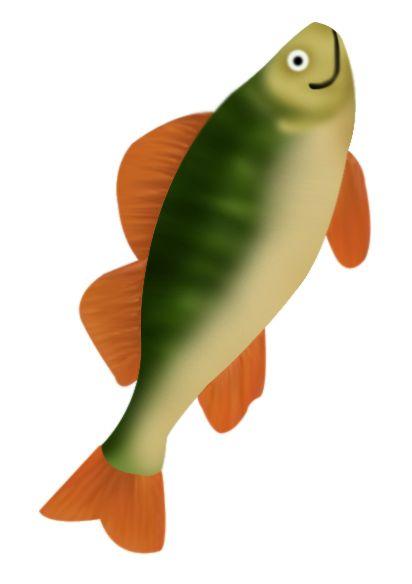 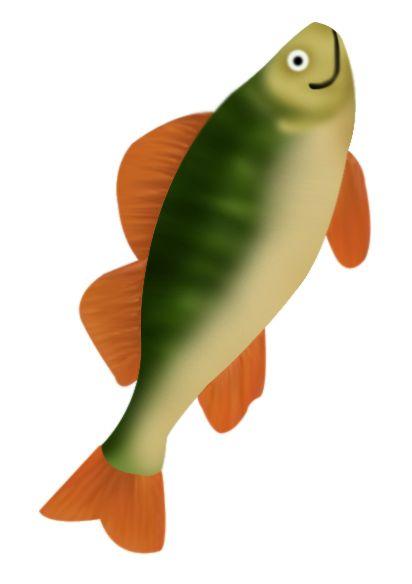 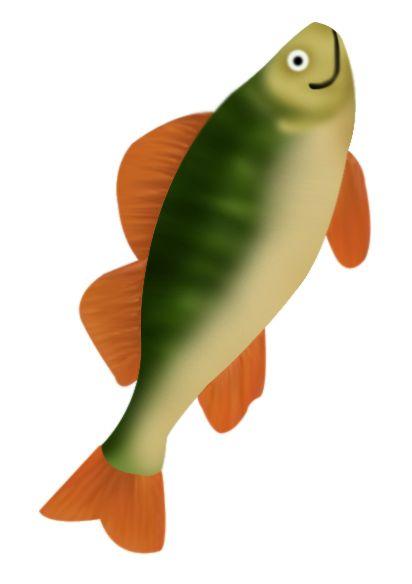 5
6
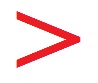 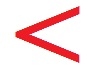 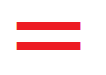 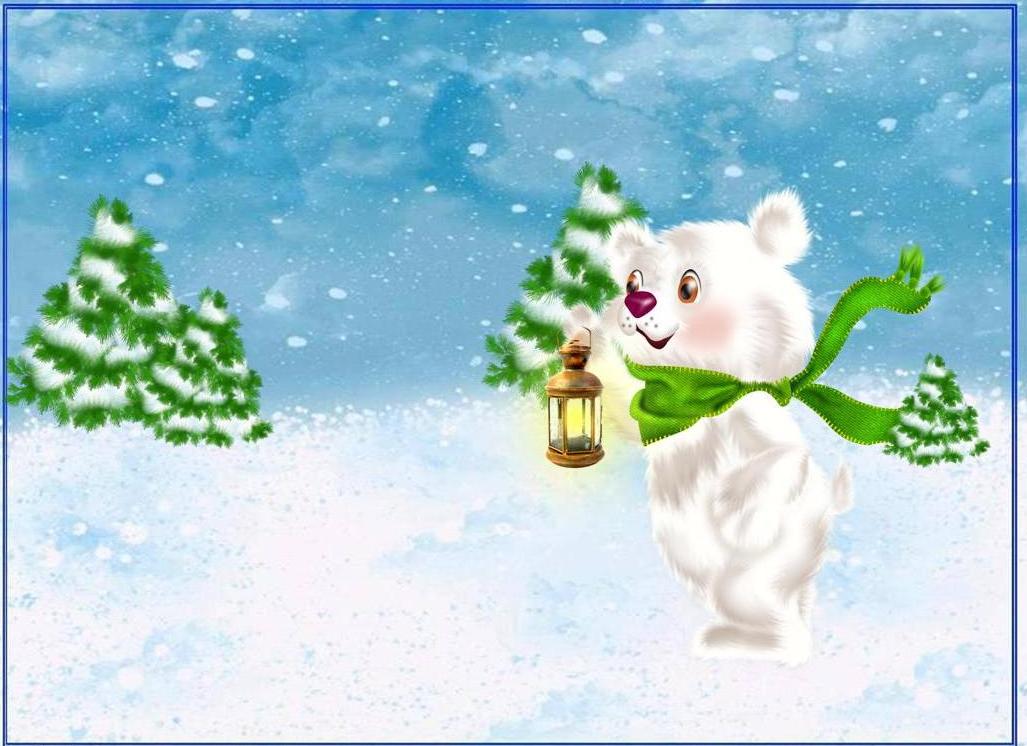 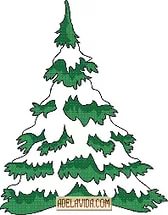 Найди цифру соответствующую количеству ёлок и снеговиков
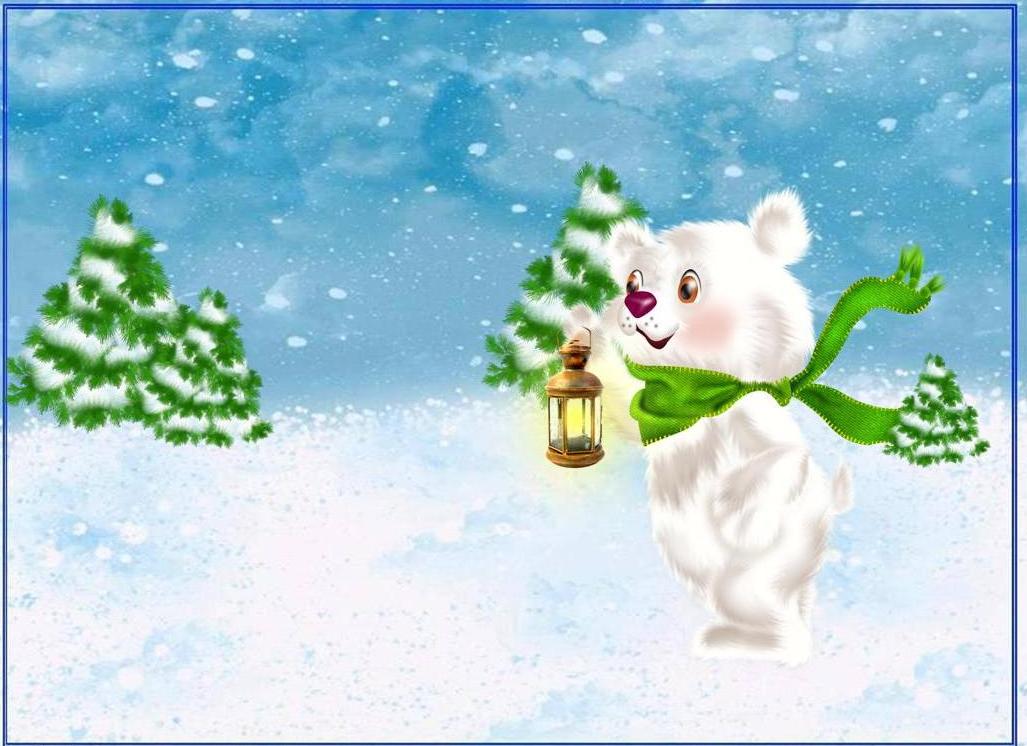 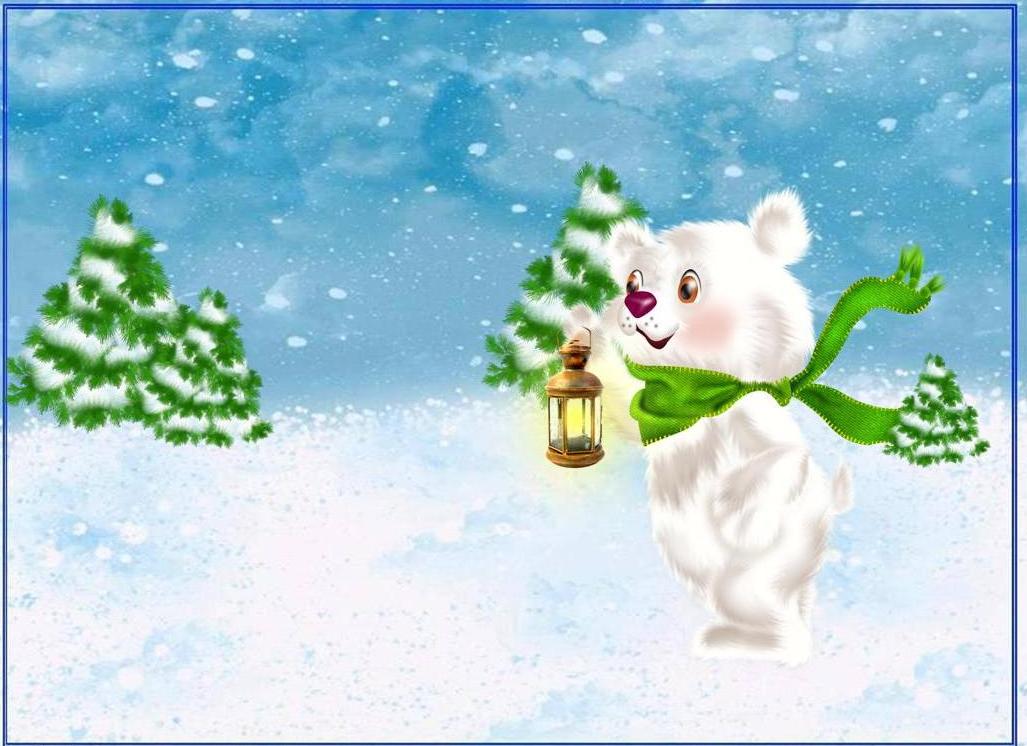 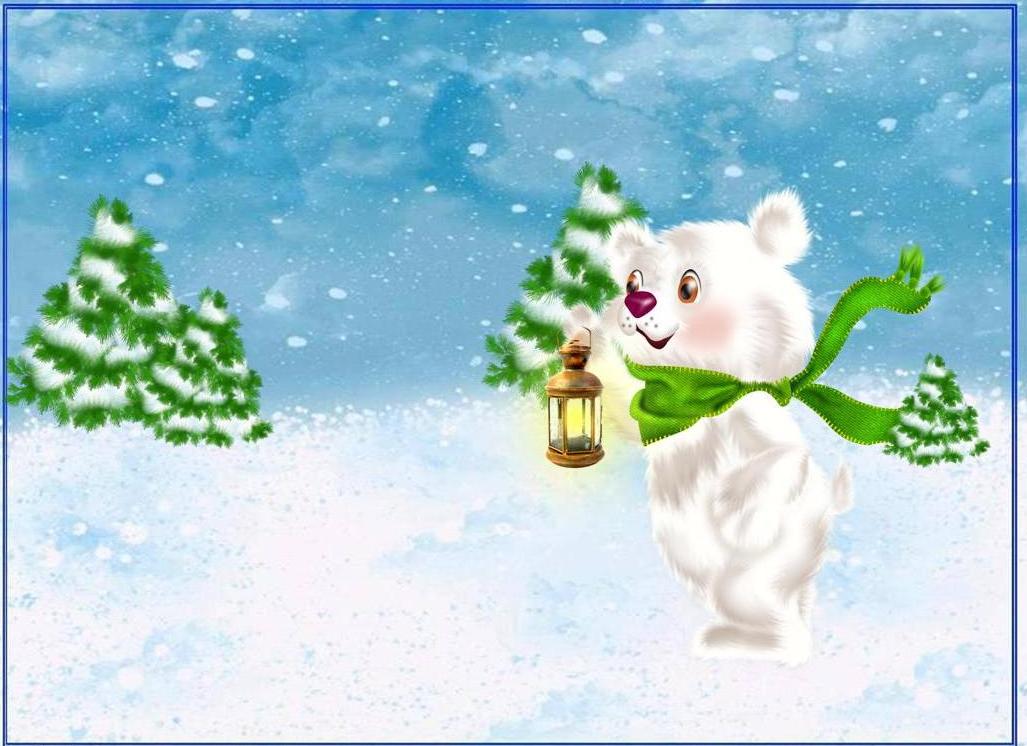 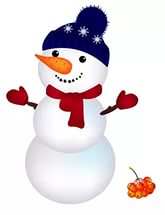 9
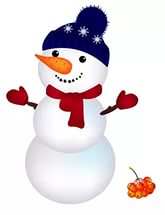 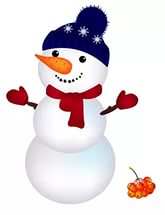 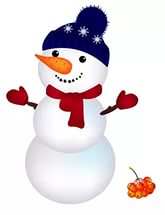 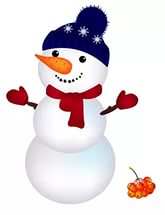 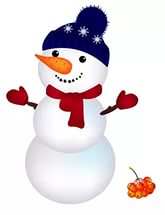 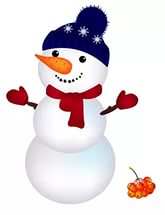 8
7
6
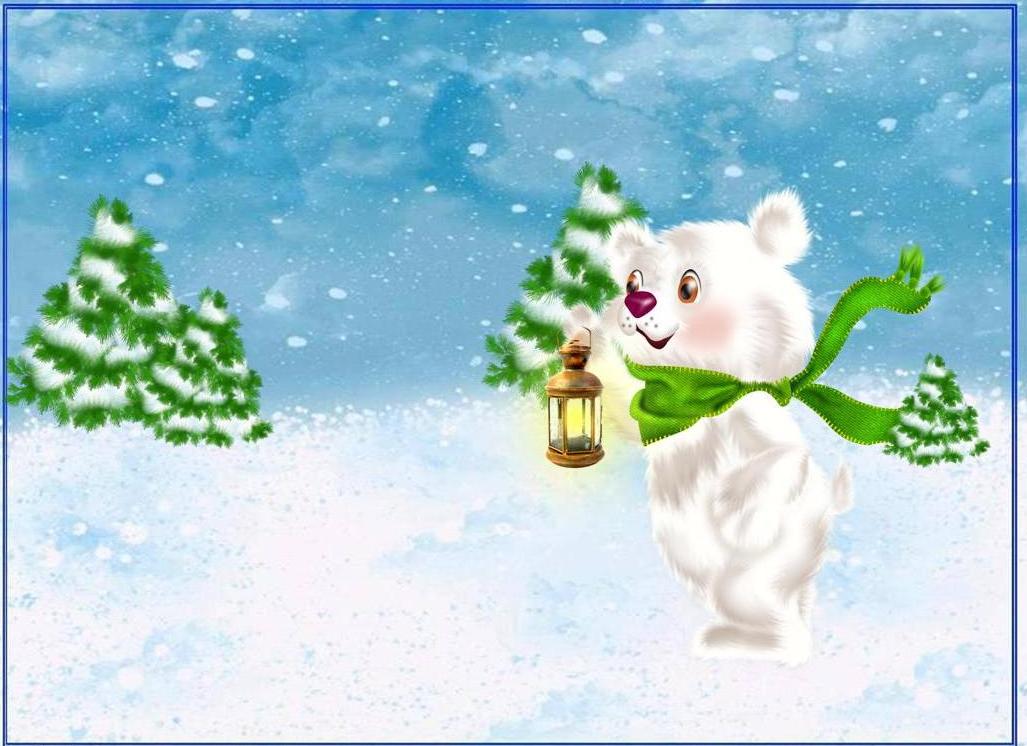 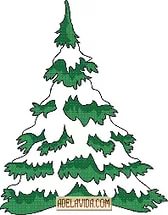 Сравни количество  ёлок и снеговиков и поставь нужный знак
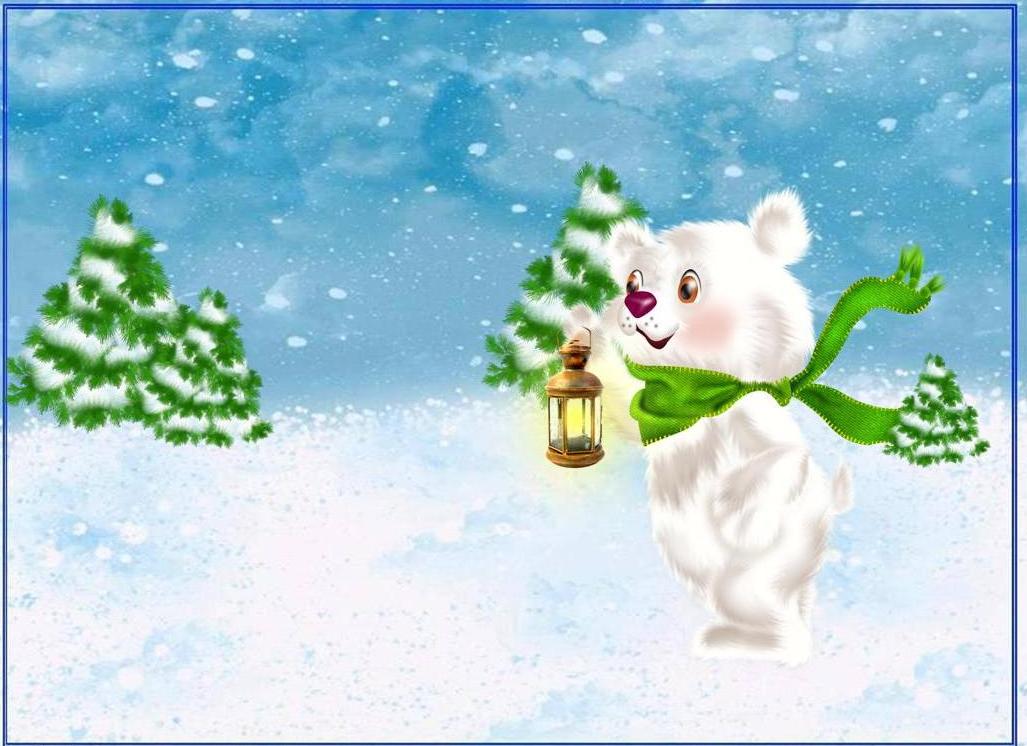 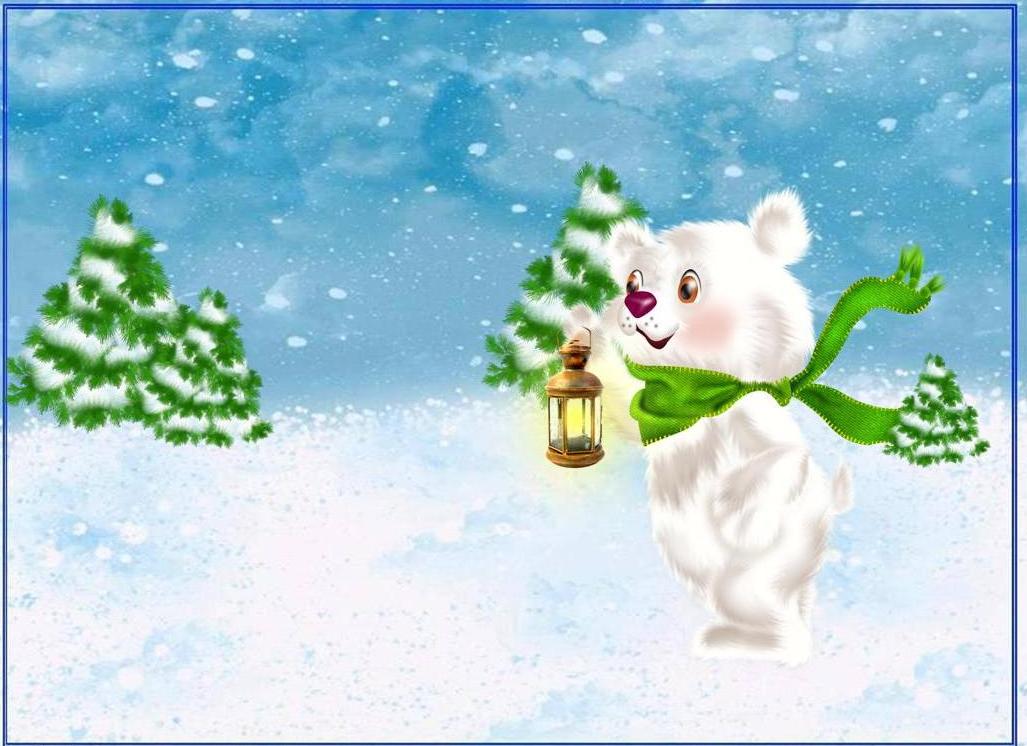 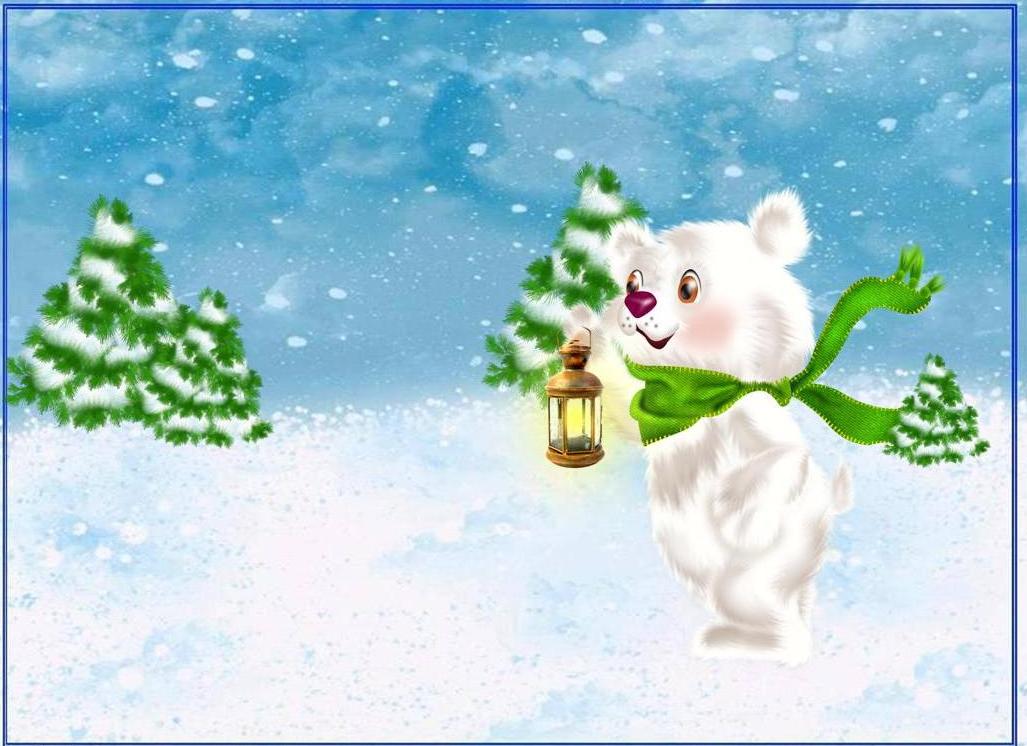 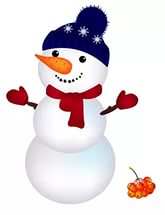 8
7
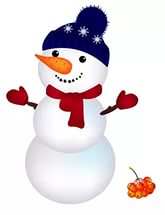 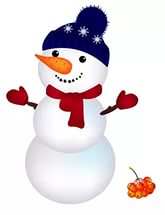 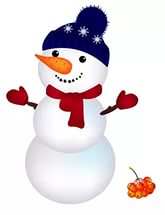 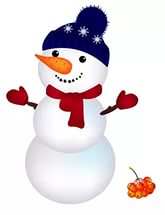 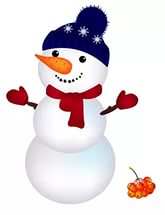 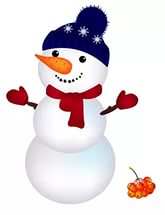 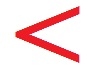 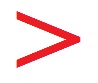 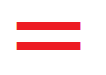 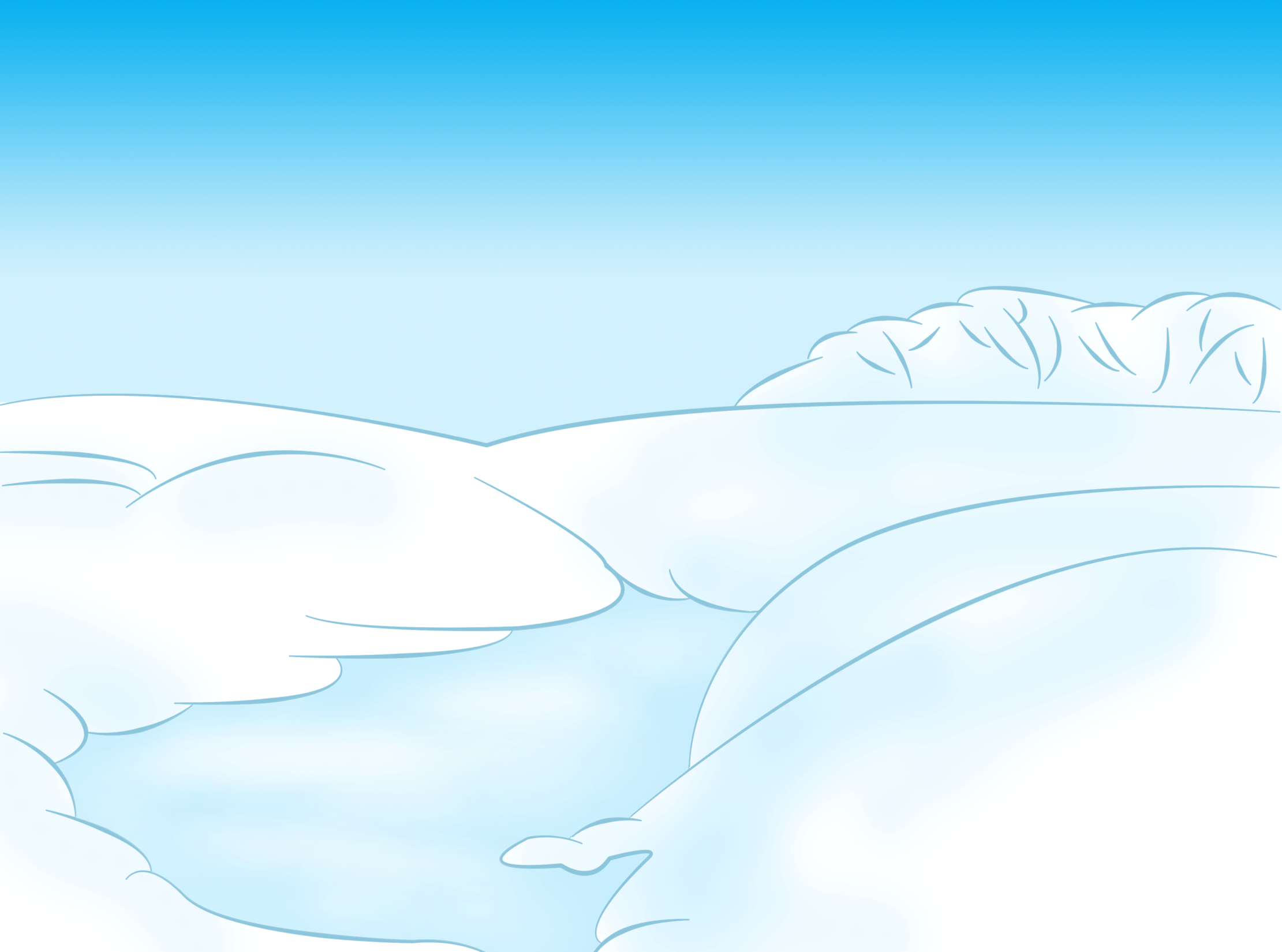 Выбери снежные глыбы с ответом 6
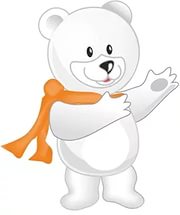 8 - 2
7 - 1
6 - 1
4  - 1
5 - 2
9 - 1
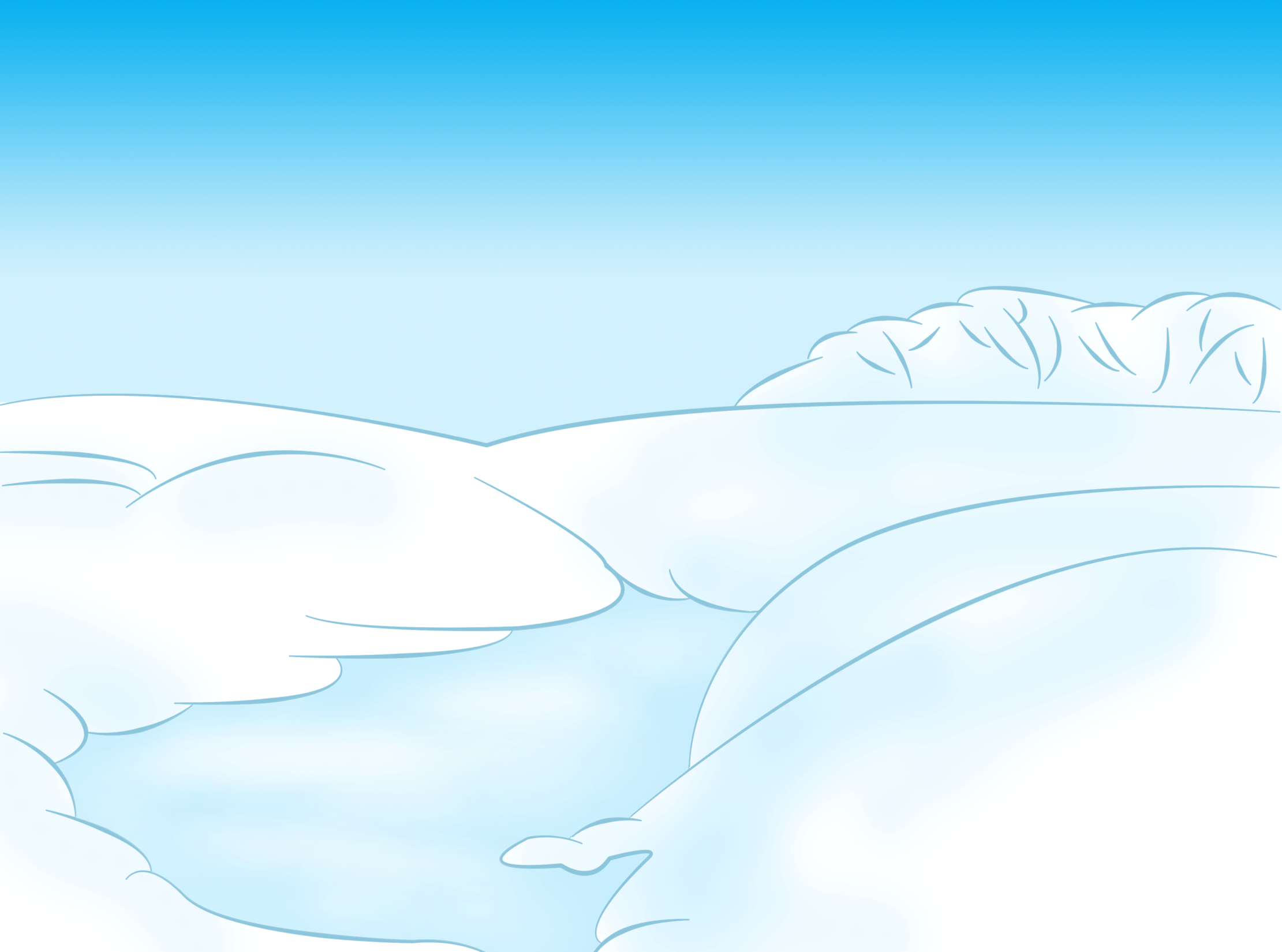 Выбери снежные глыбы с ответом 7
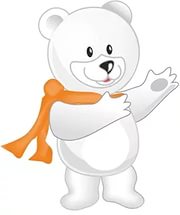 6 + 1
4 + 1
7 + 1
4 + 2
5 + 1
5 + 2
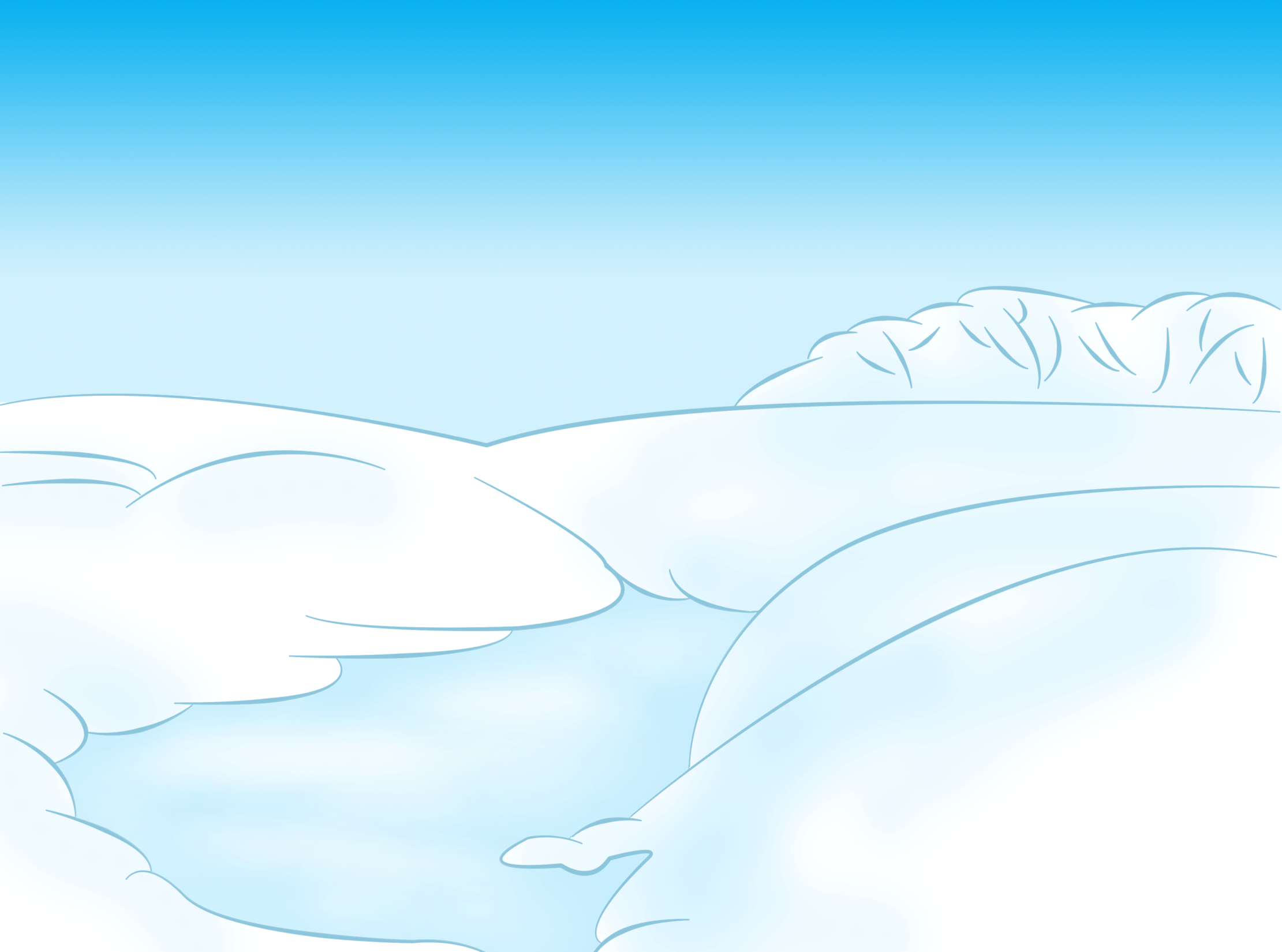 Выбери снежные глыбы с ответом 10
8 + 2
6 + 1
9 + 1
4 + 1
5+ 2
7 + 1
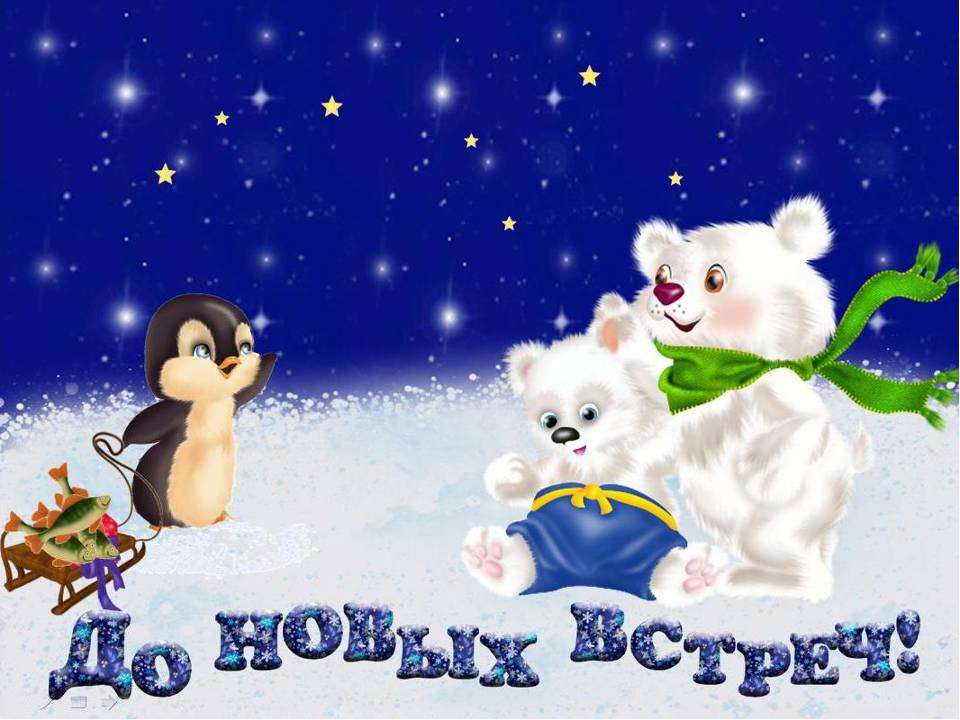